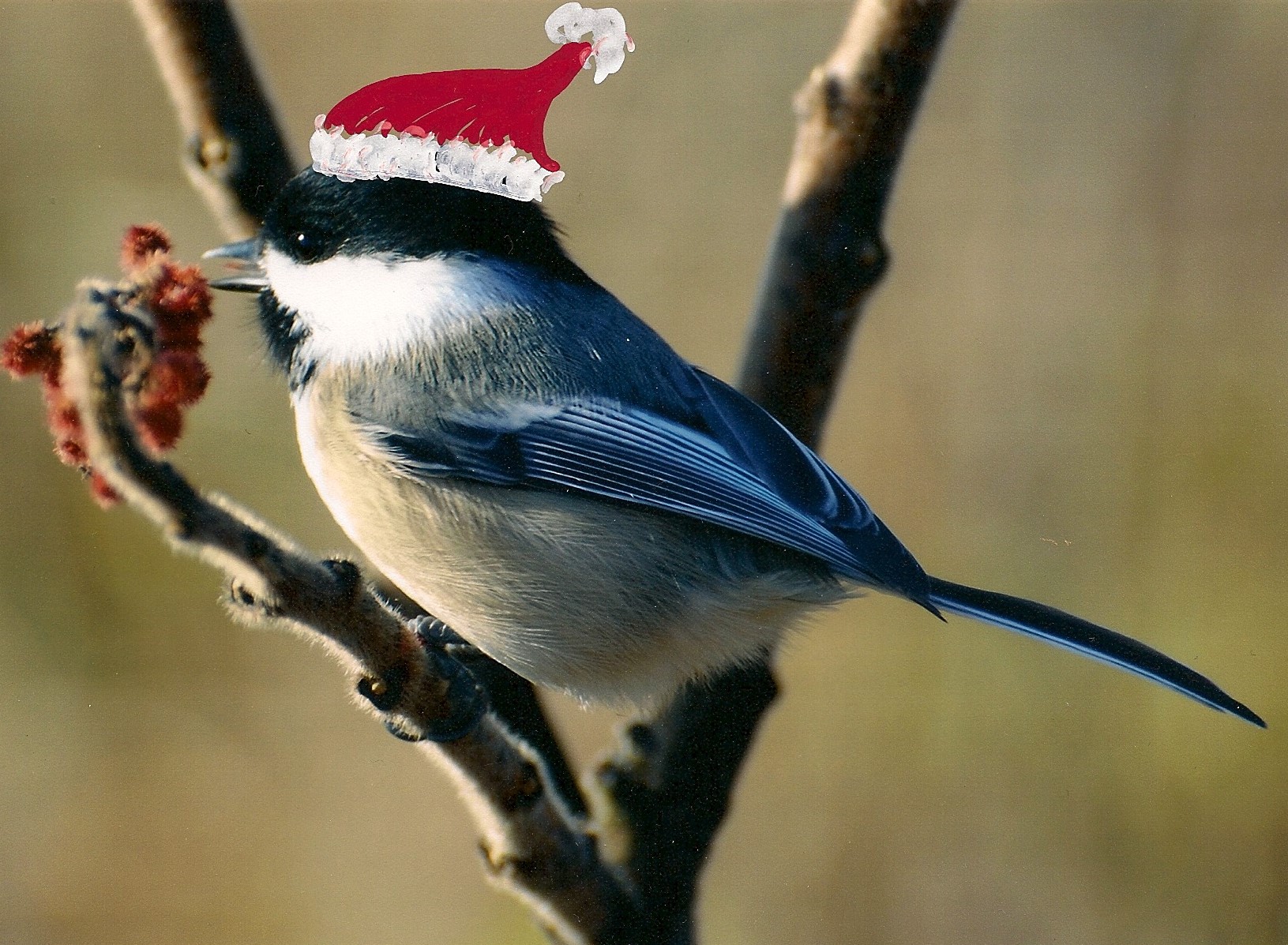 70 years of Saint John Christmas Bird Count data now available in digital form suitable for analysis
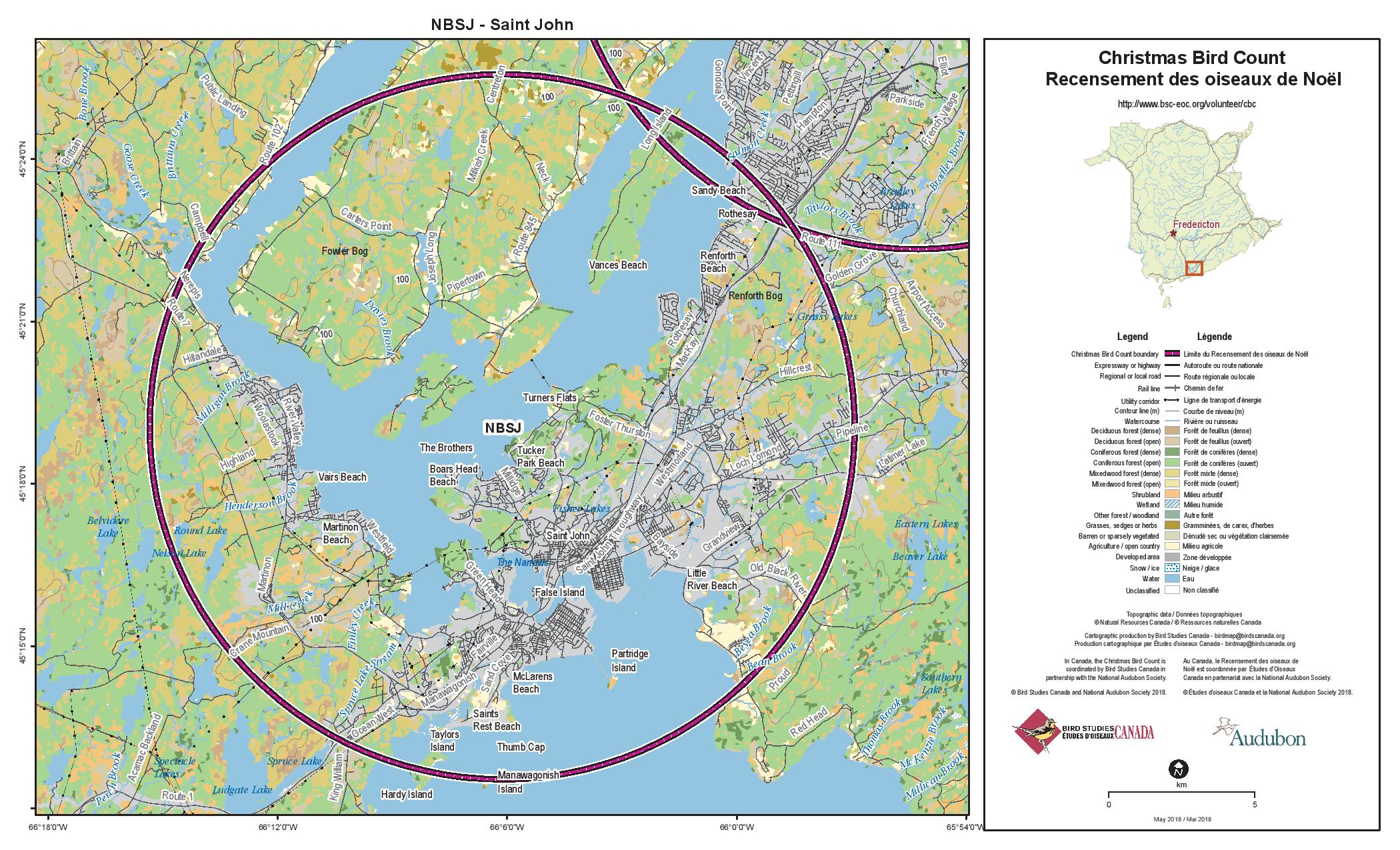 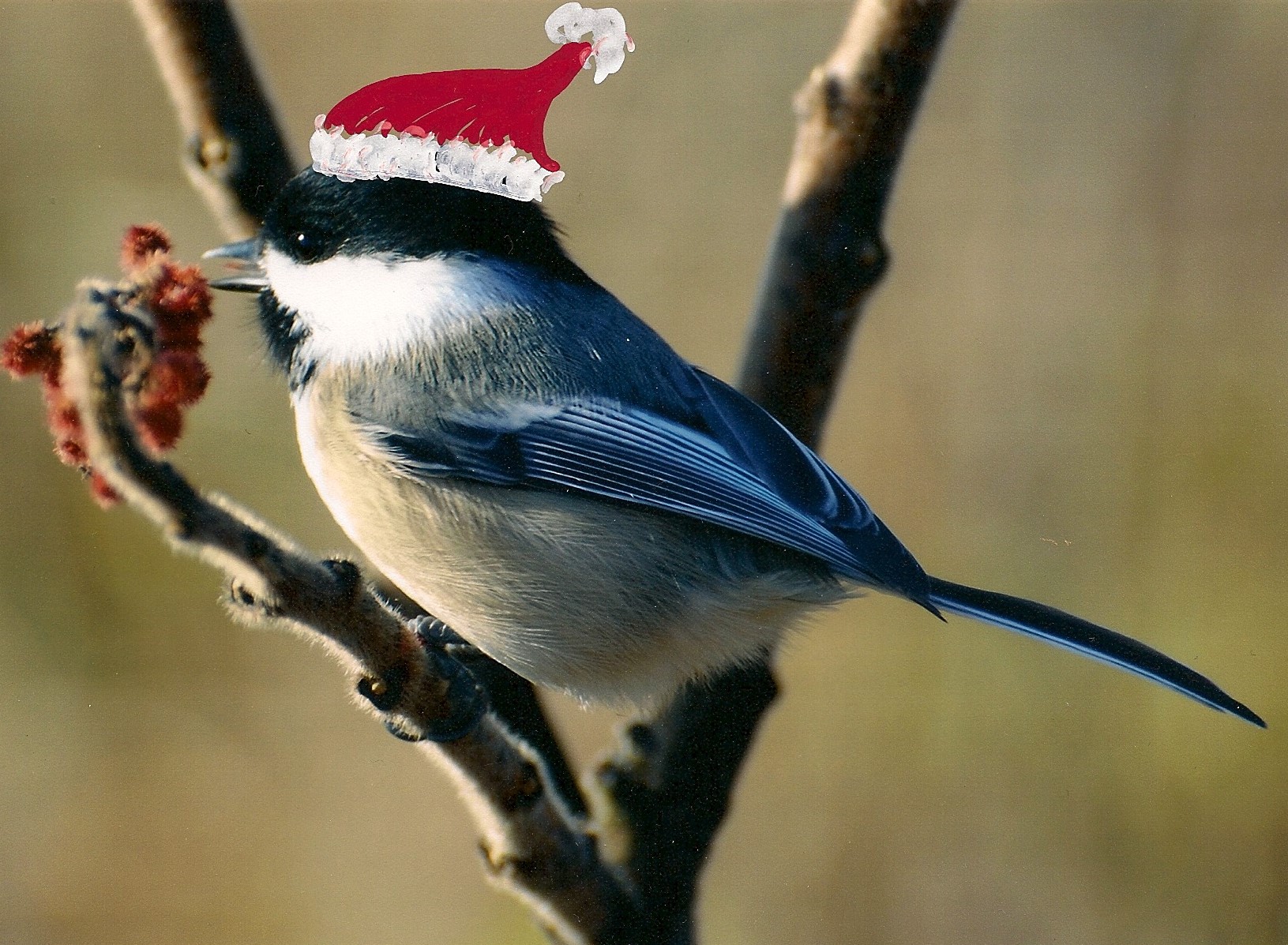 Up to now….
Data has been “somewhere”
Locked up in pdfs
Maybe not meaningful
Different observers
Different efforts
….inconsistent
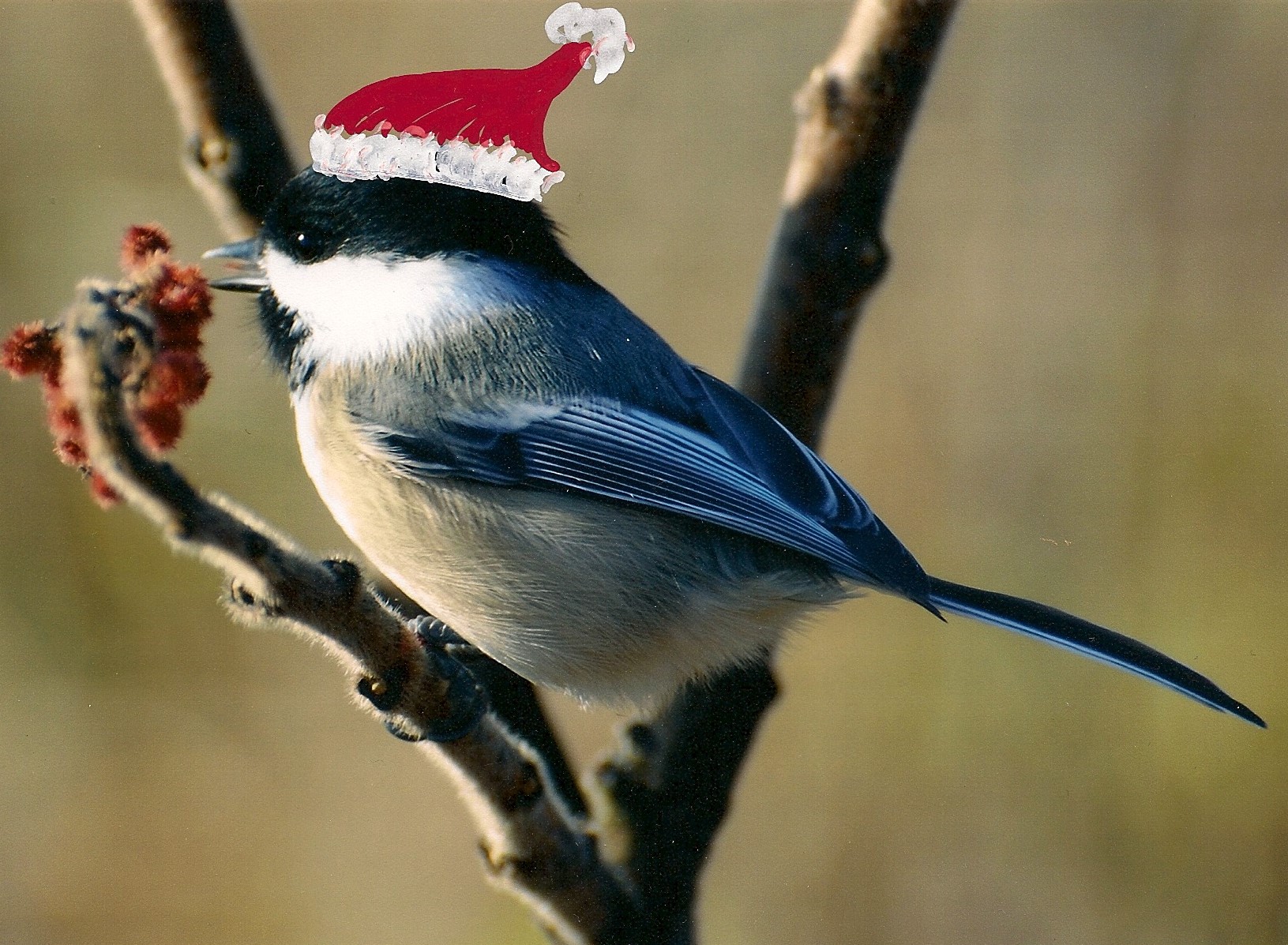 A Brief History

1945-1946  - Austin Squires, New Brunswick Museum
1956 – Austin started the modern era for the CBC in NB
1957 – 1984  - David Christie, SJ  CBC compiler, developed CBC in NB to 50 count circles
1985-2023 – average of 40 participants, 100 hours, 600 km, 
-22º to +7º = 10,000 birds from 60 species
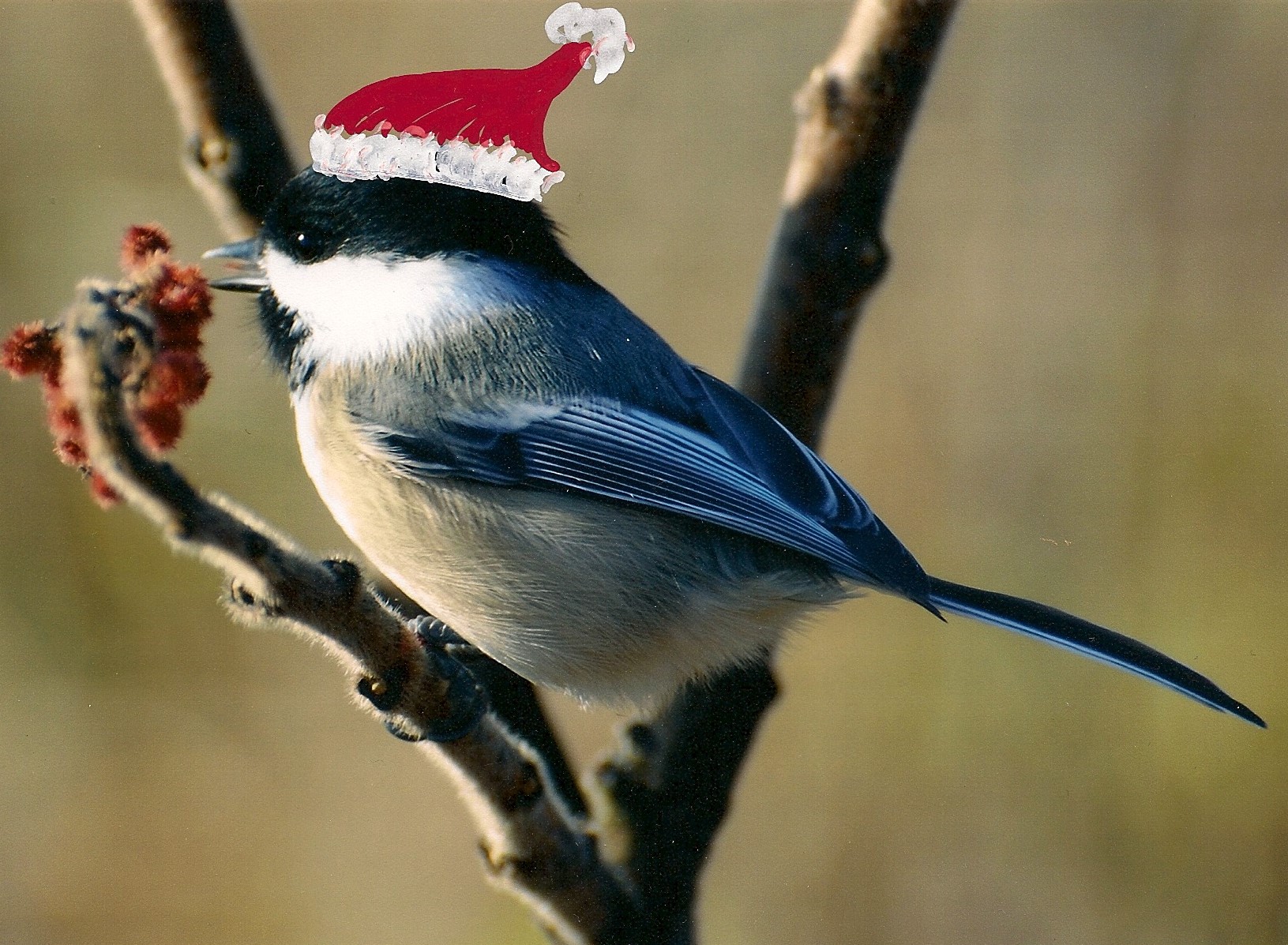 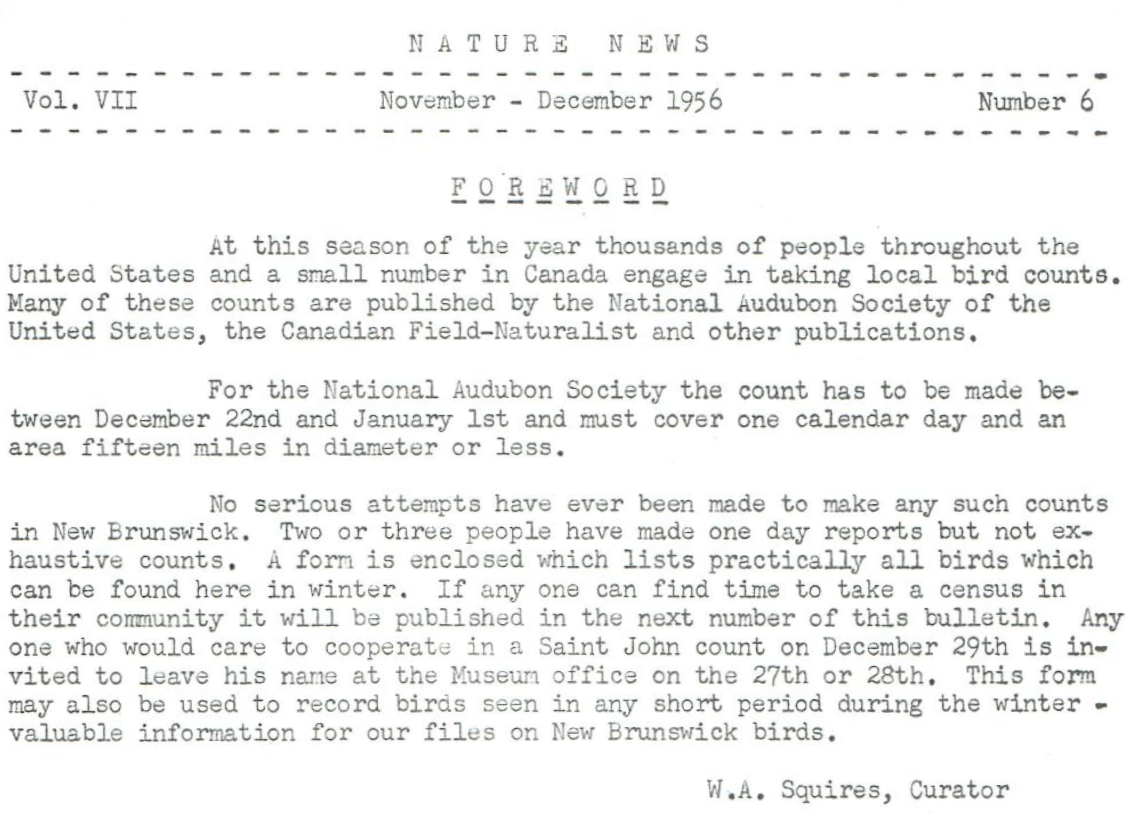 100 columns 
by 
250 rows
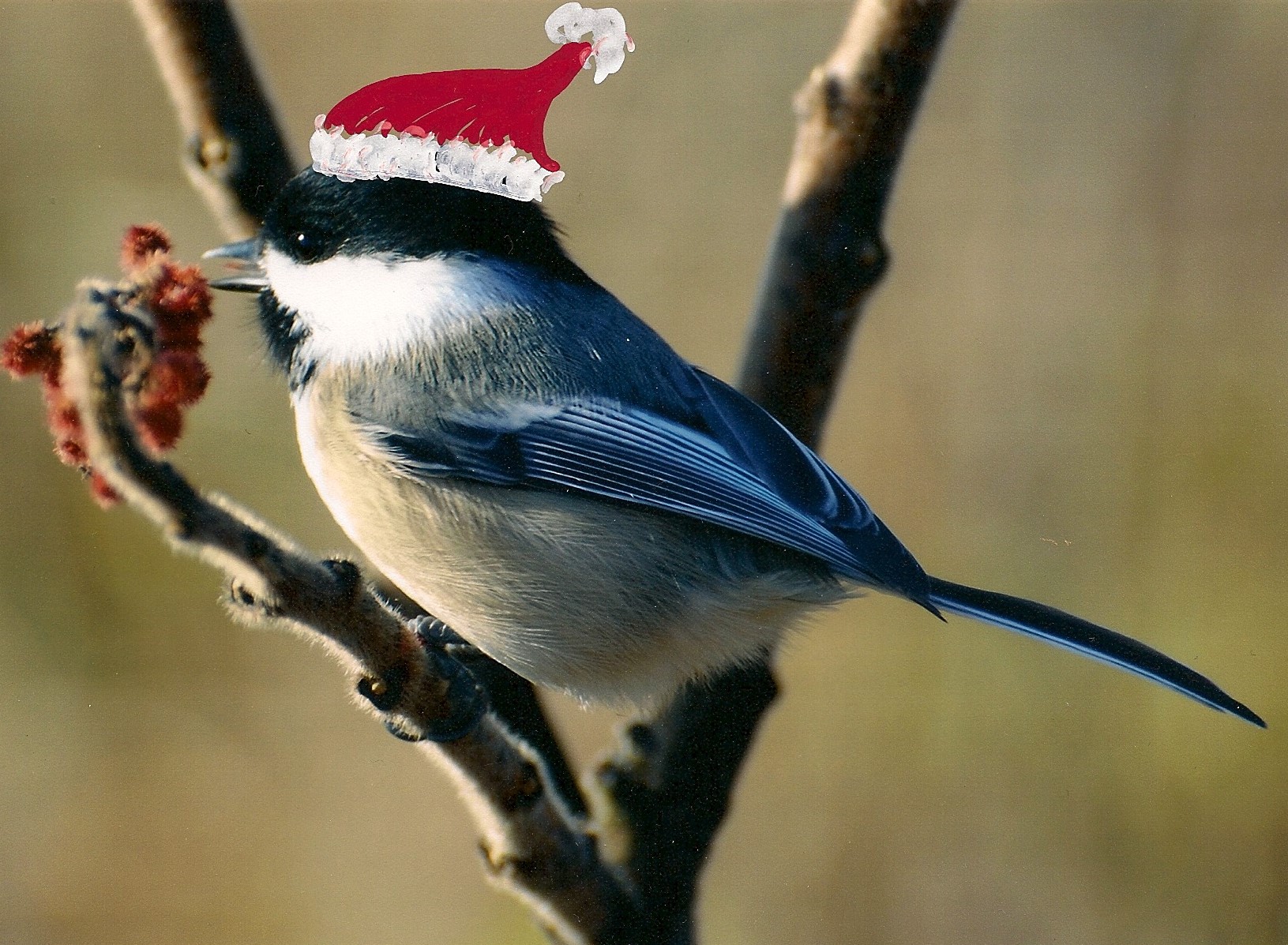 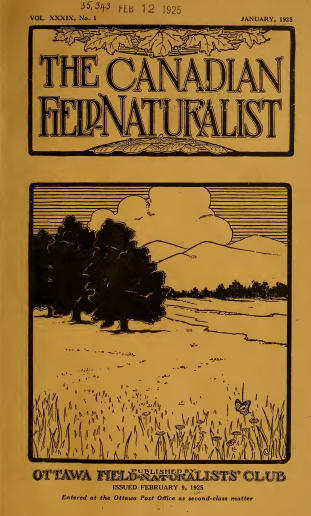 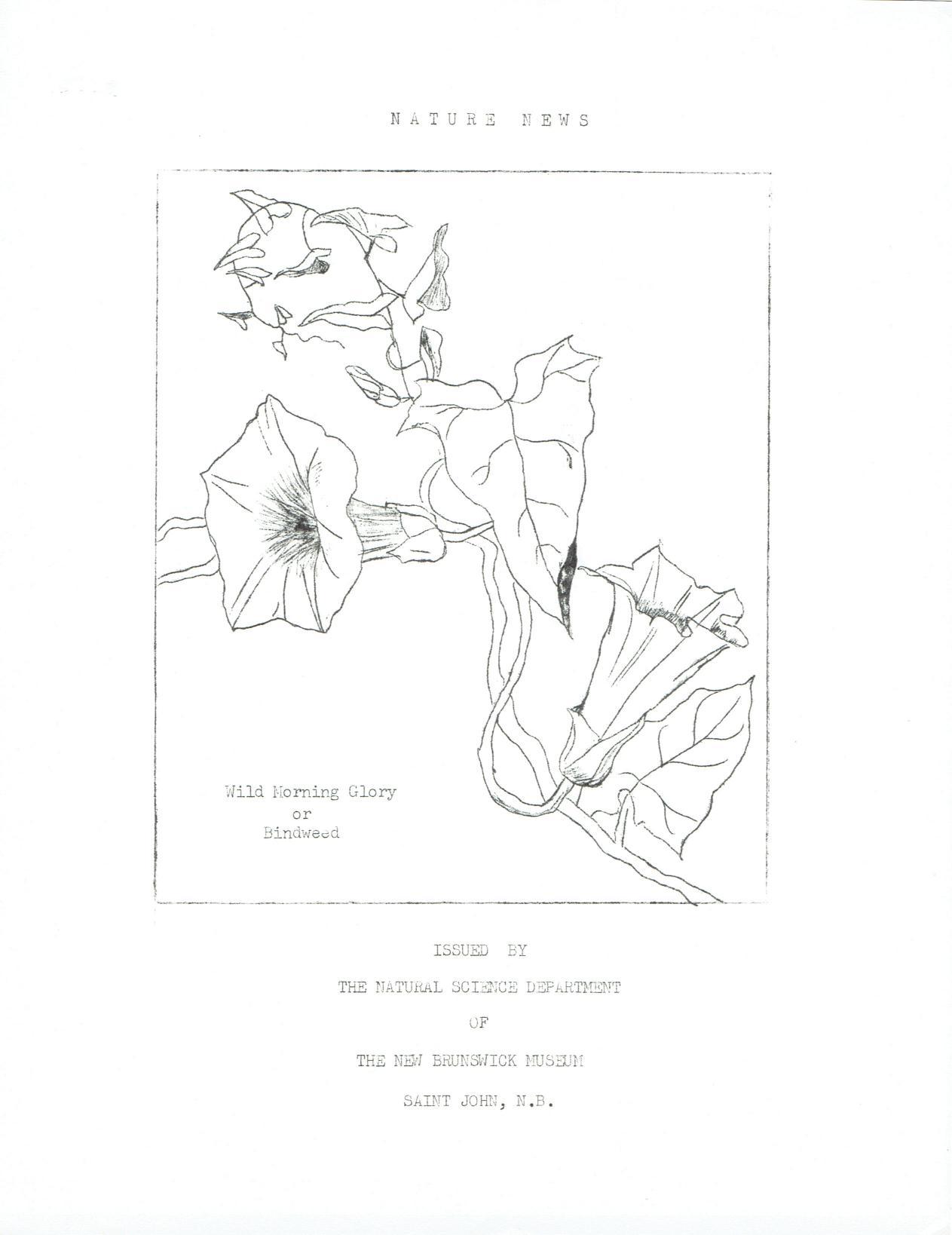 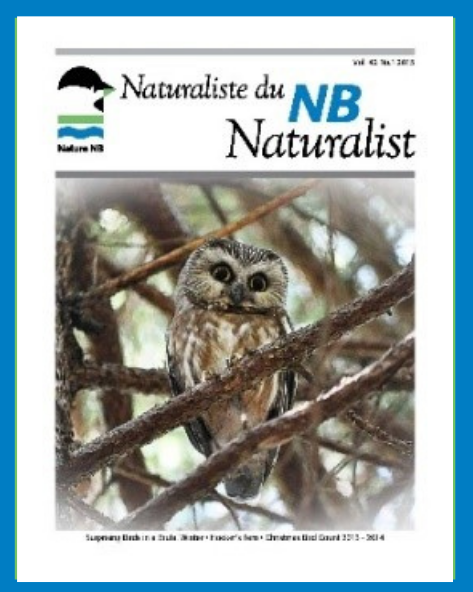 Use Finding Tool at:
https://www.naturenb.ca/publications/nb-christmas-bird-counts/
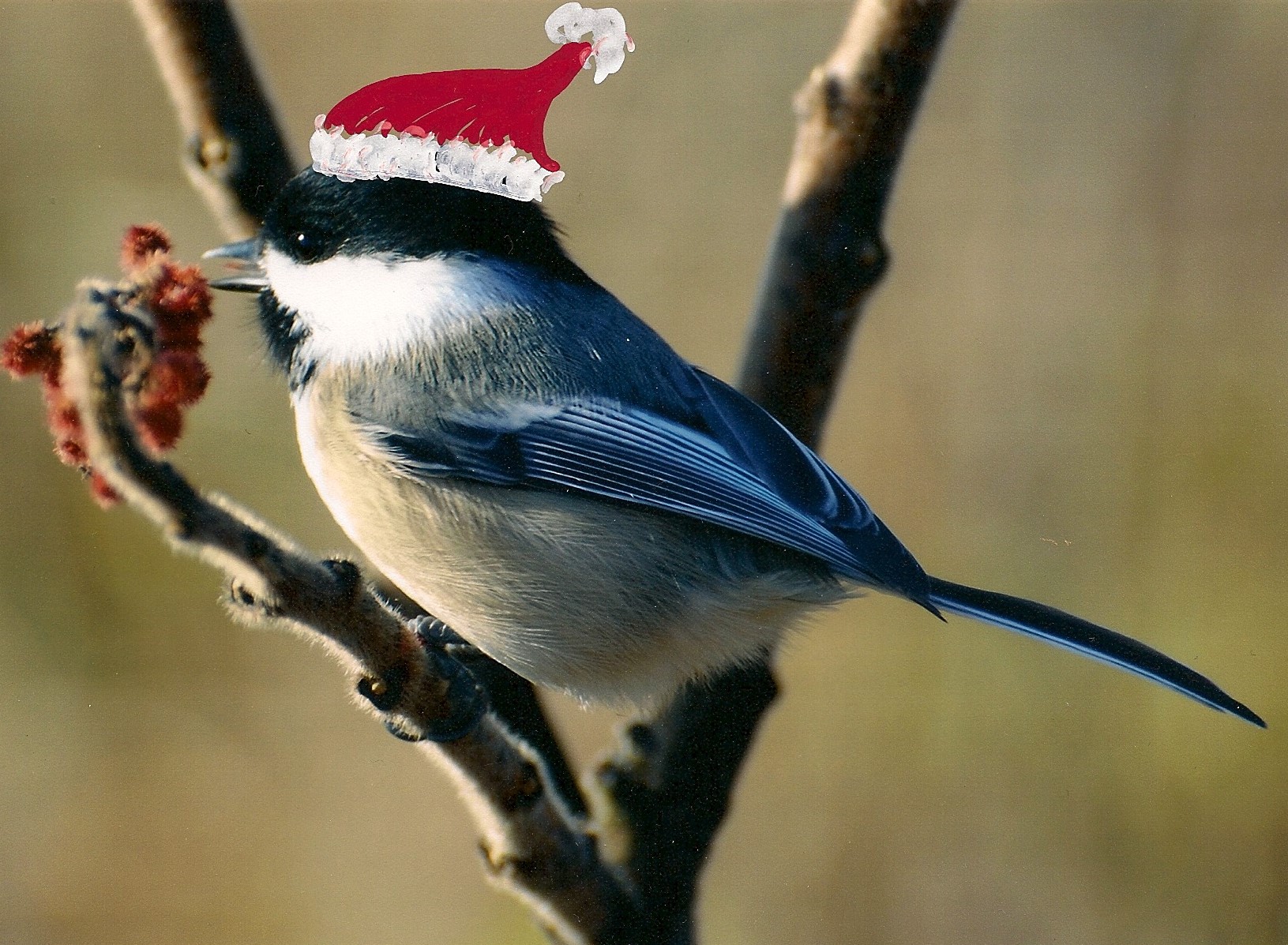 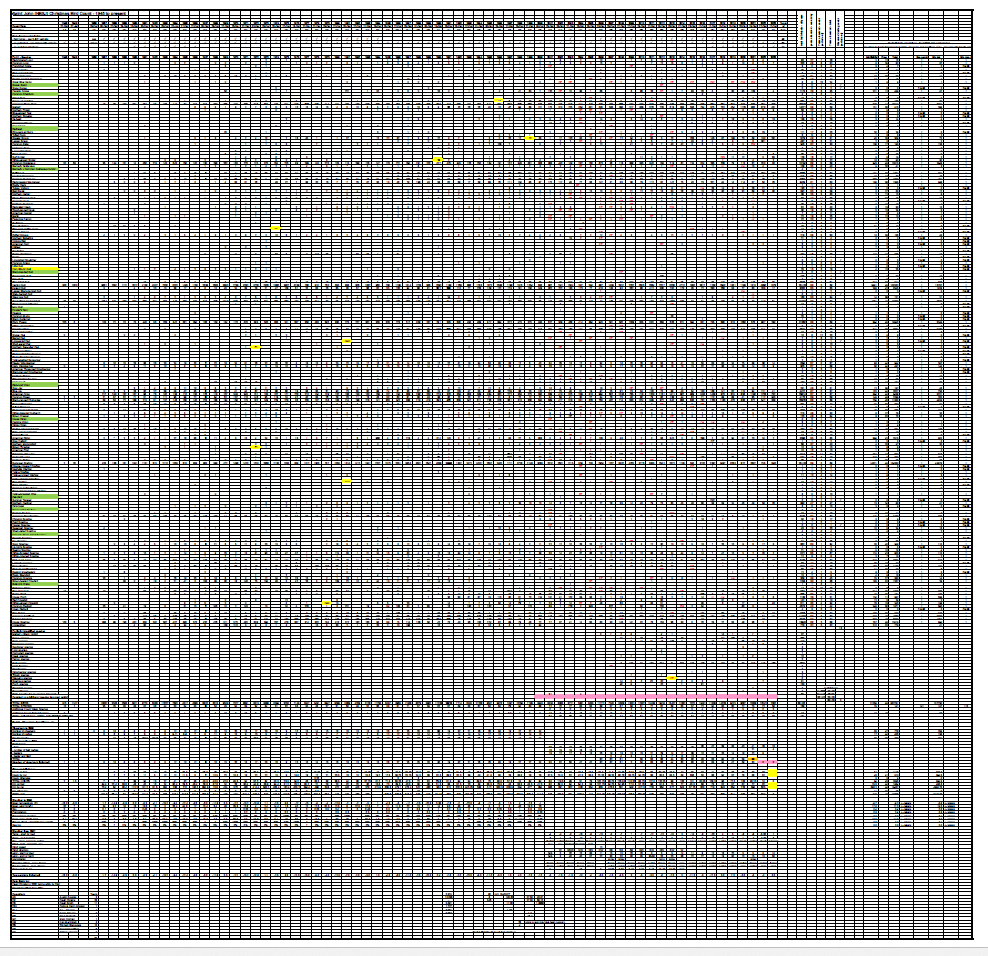 David Christie’s spreadsheet (1945-2000)

100 columns 
by 
250 rows = 25,000 cells
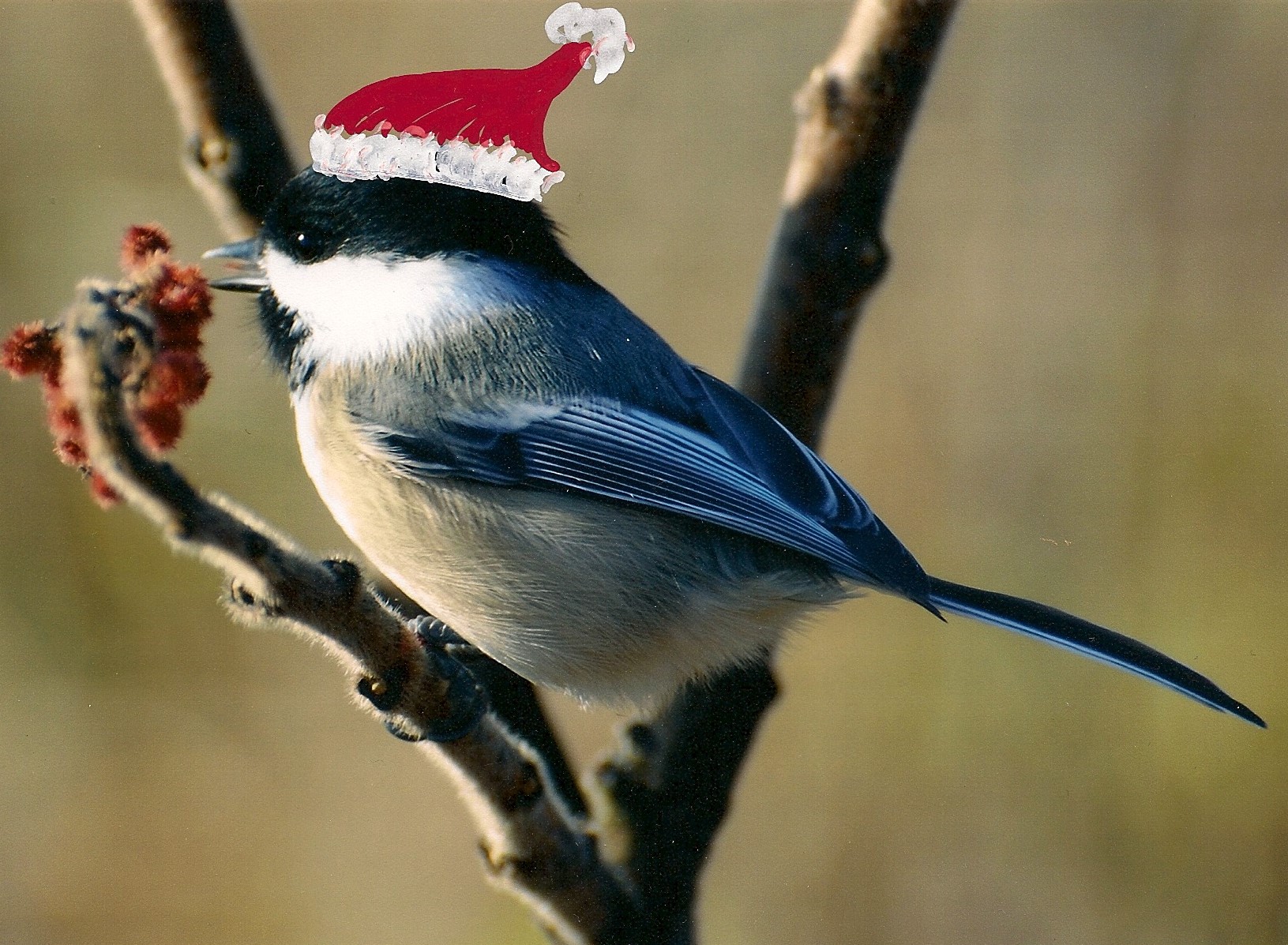 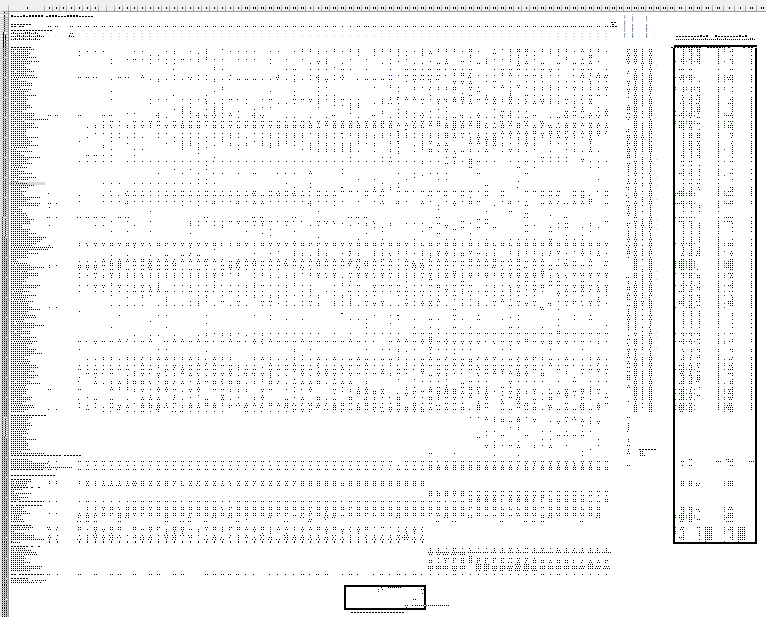 The new spreadsheet 
(1945-2023)
A Tour of the Spreadsheet
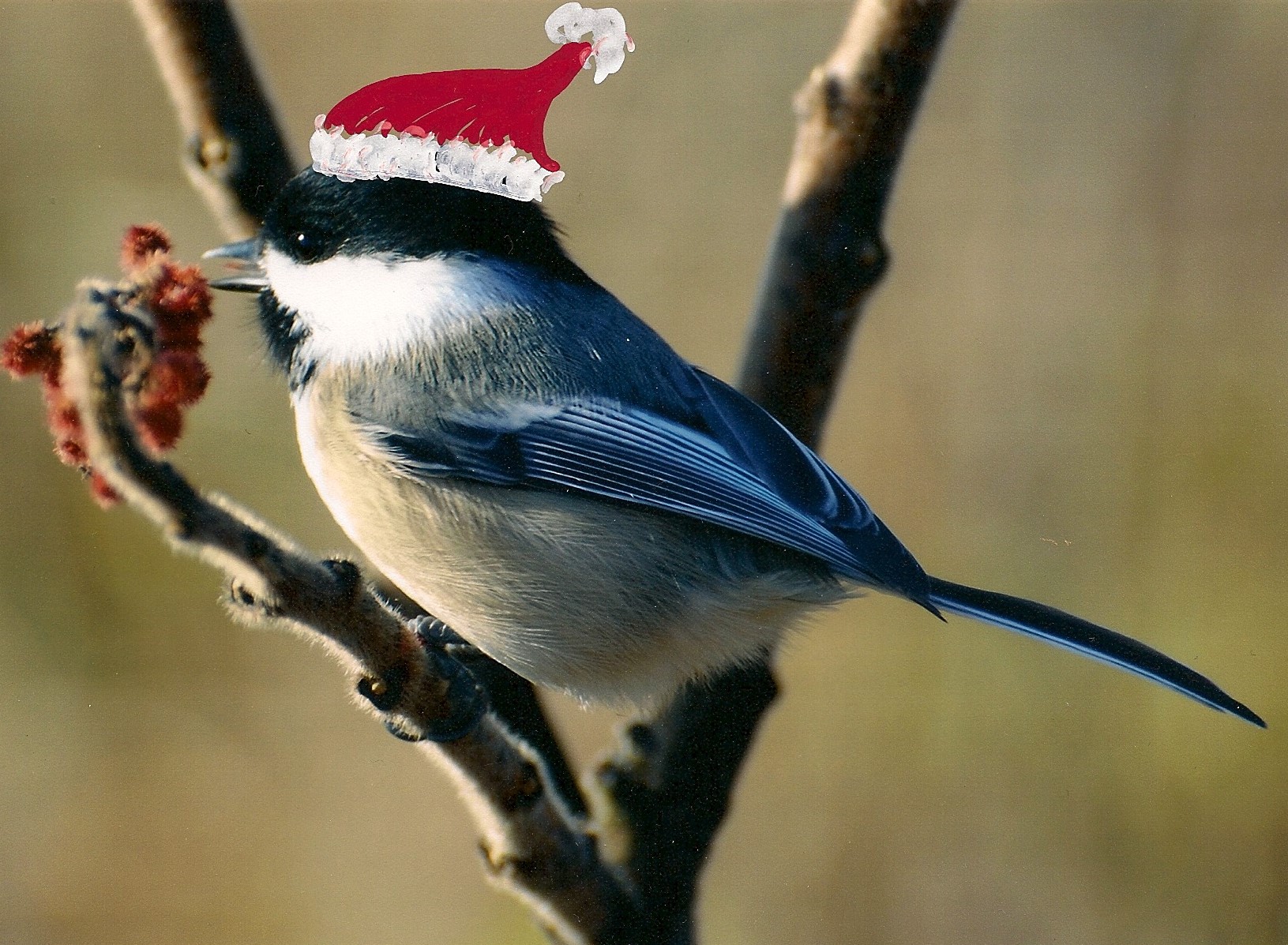 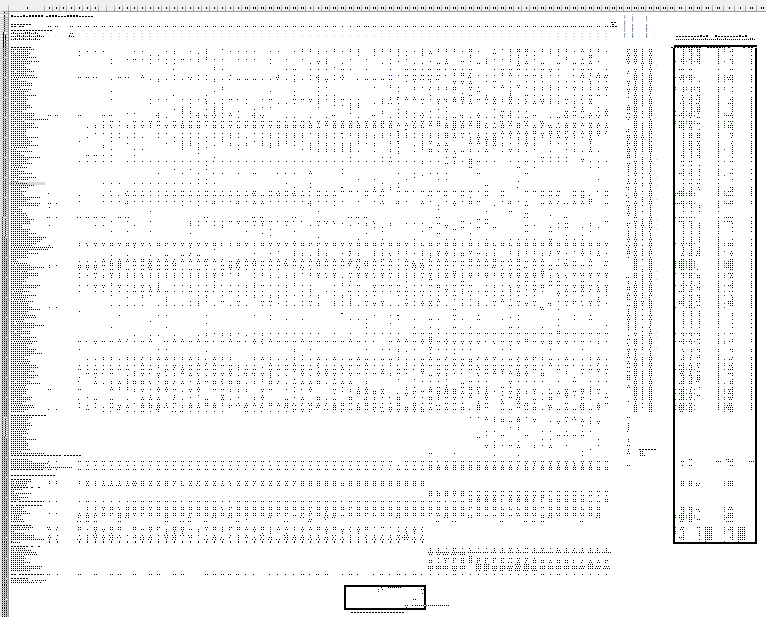 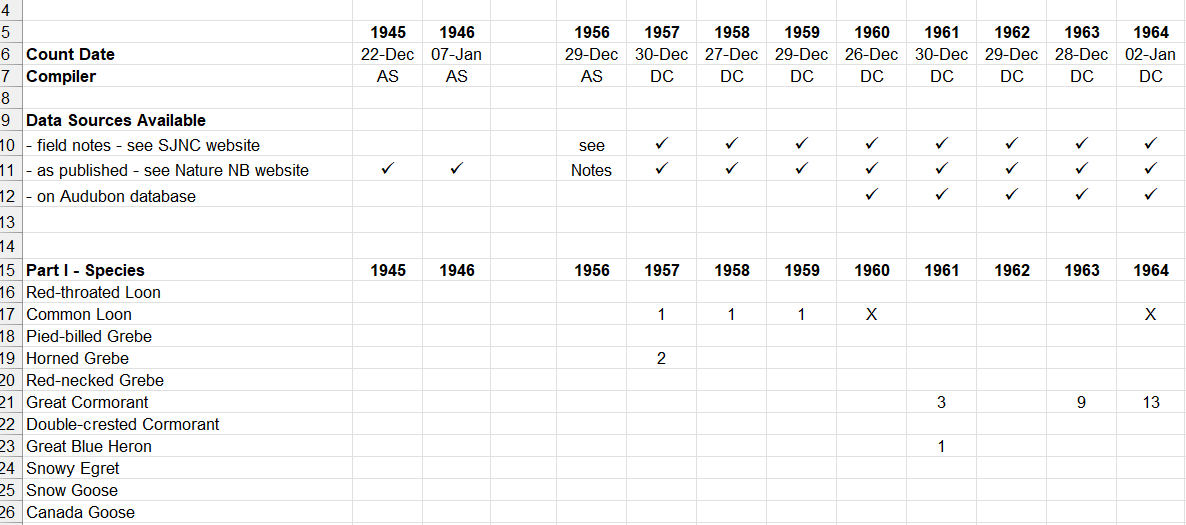 Year, count date, compiler, species
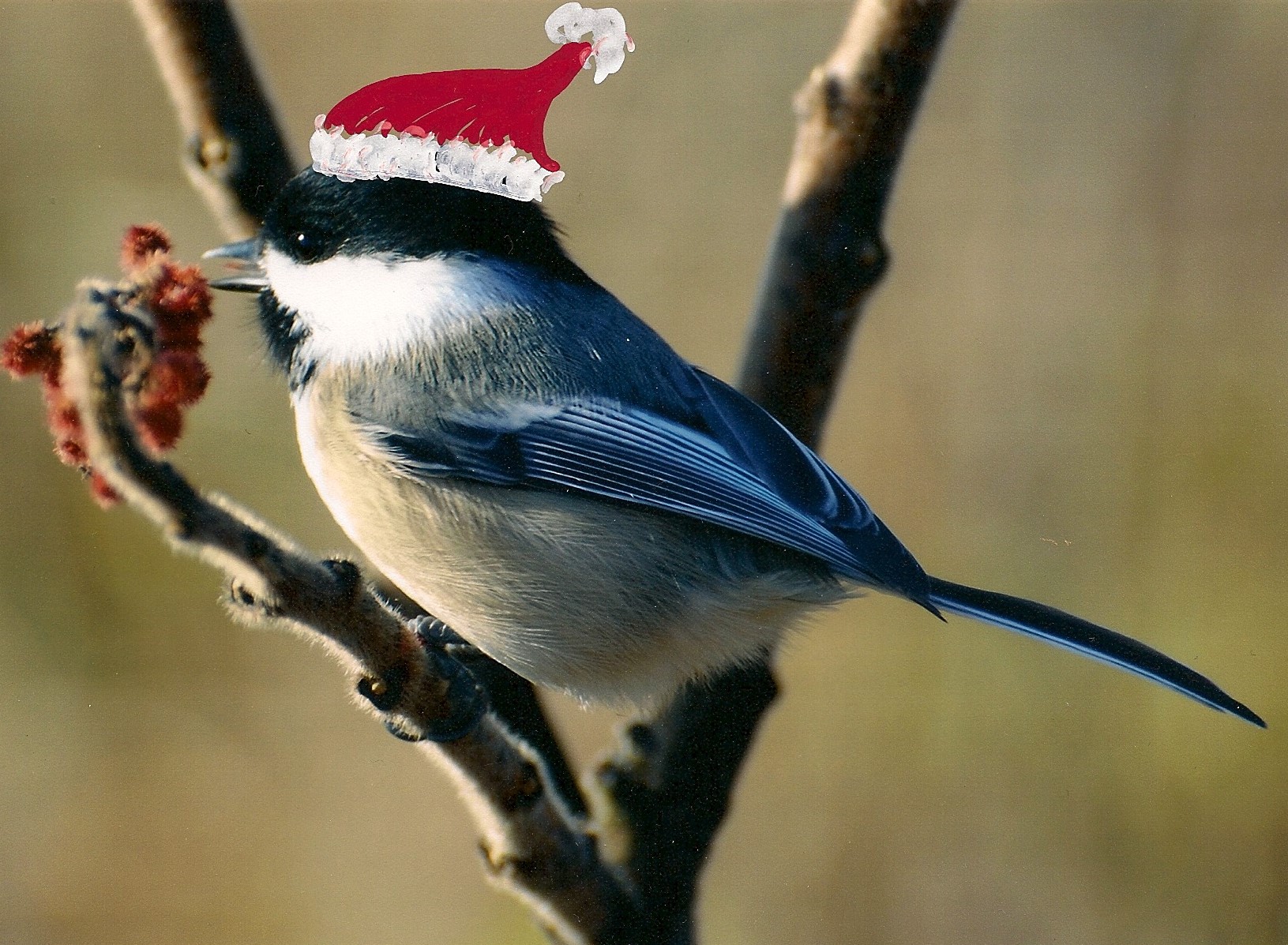 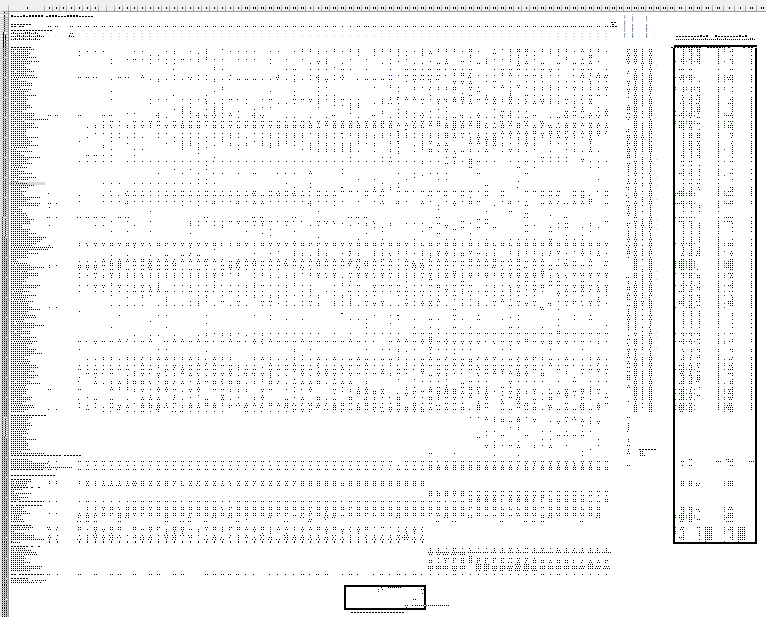 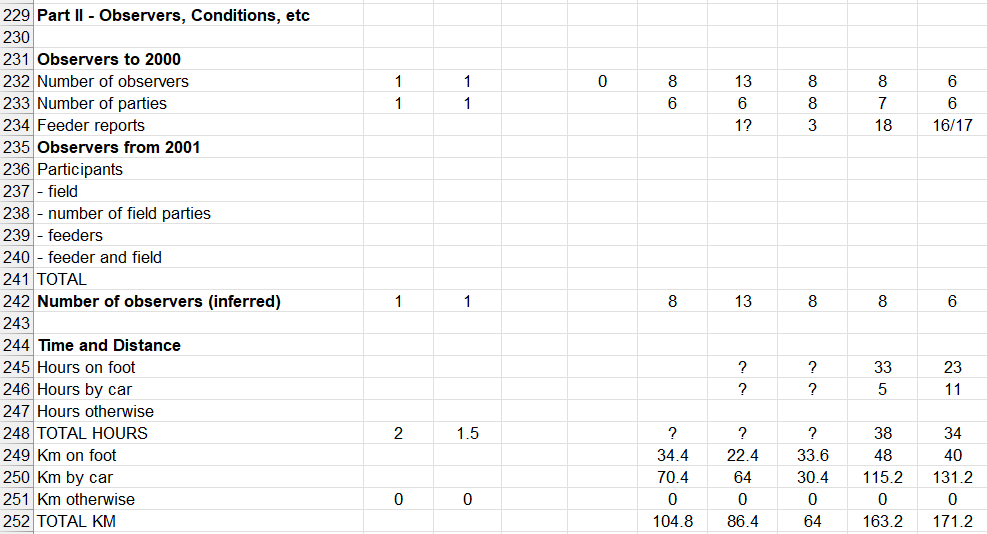 Observers, hours, kms
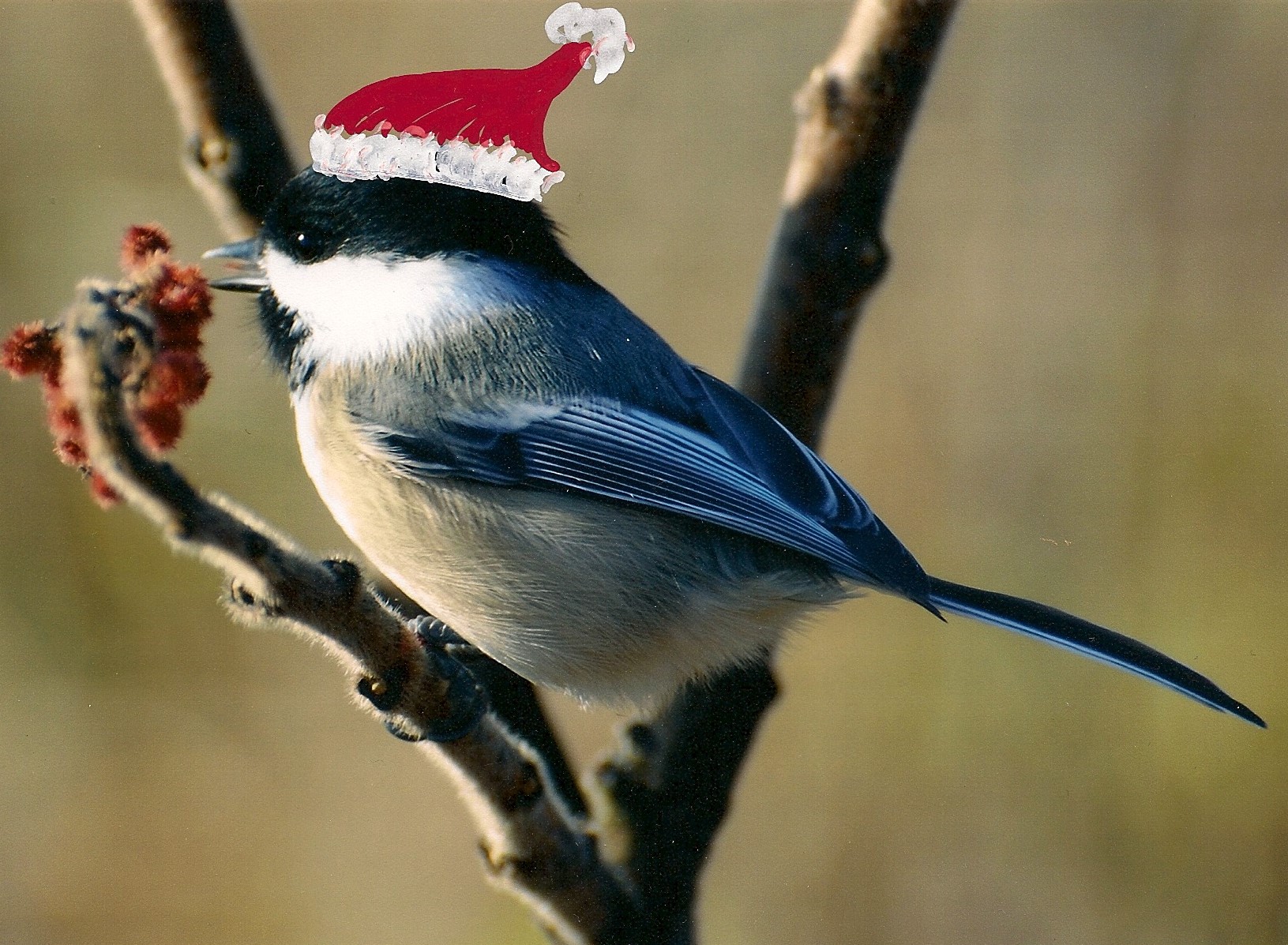 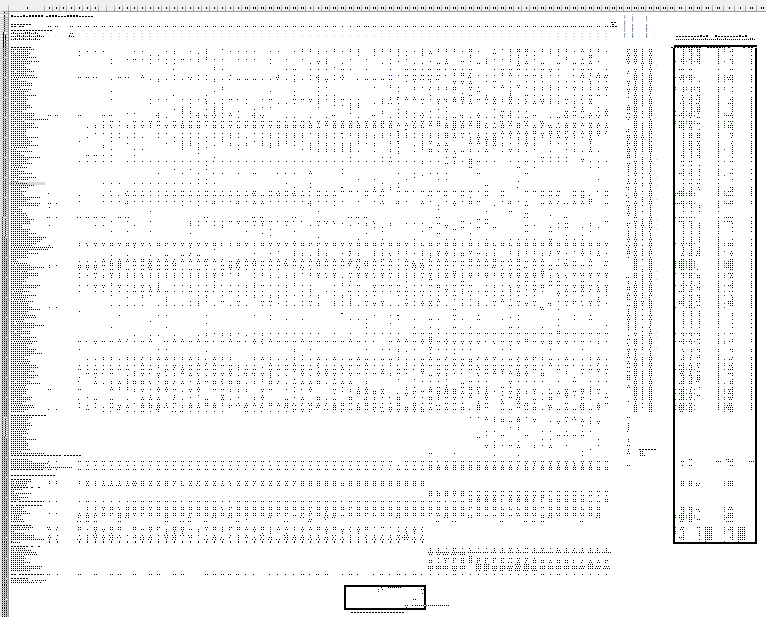 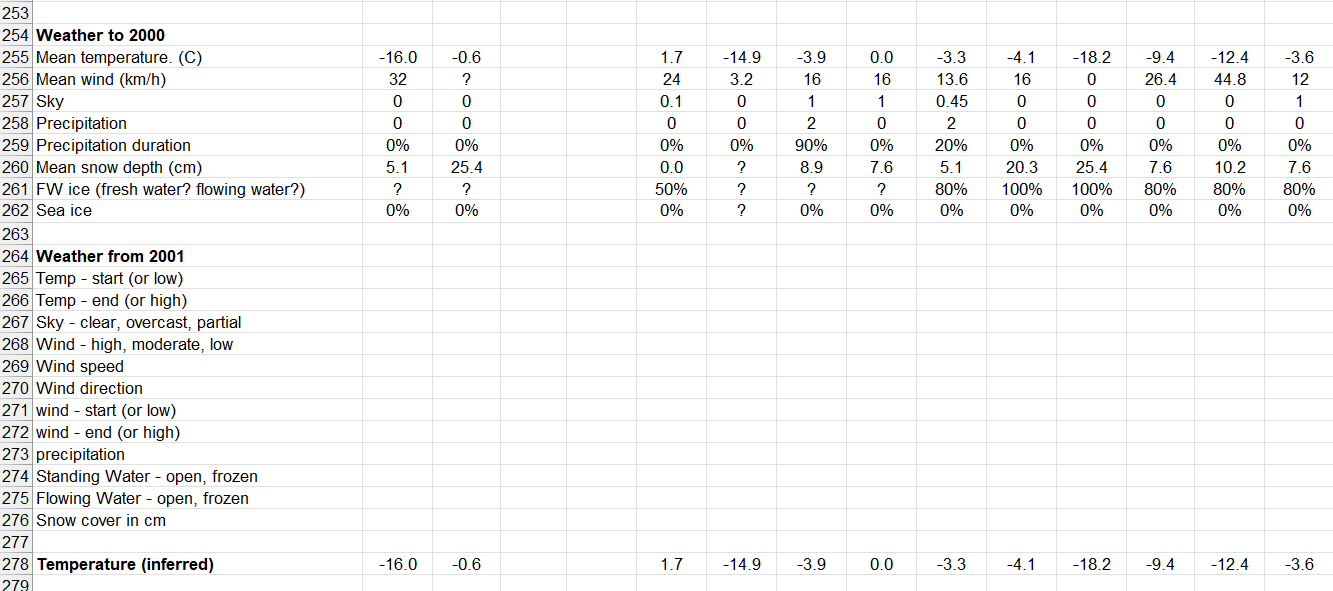 Weather – to 2000 and after 2000
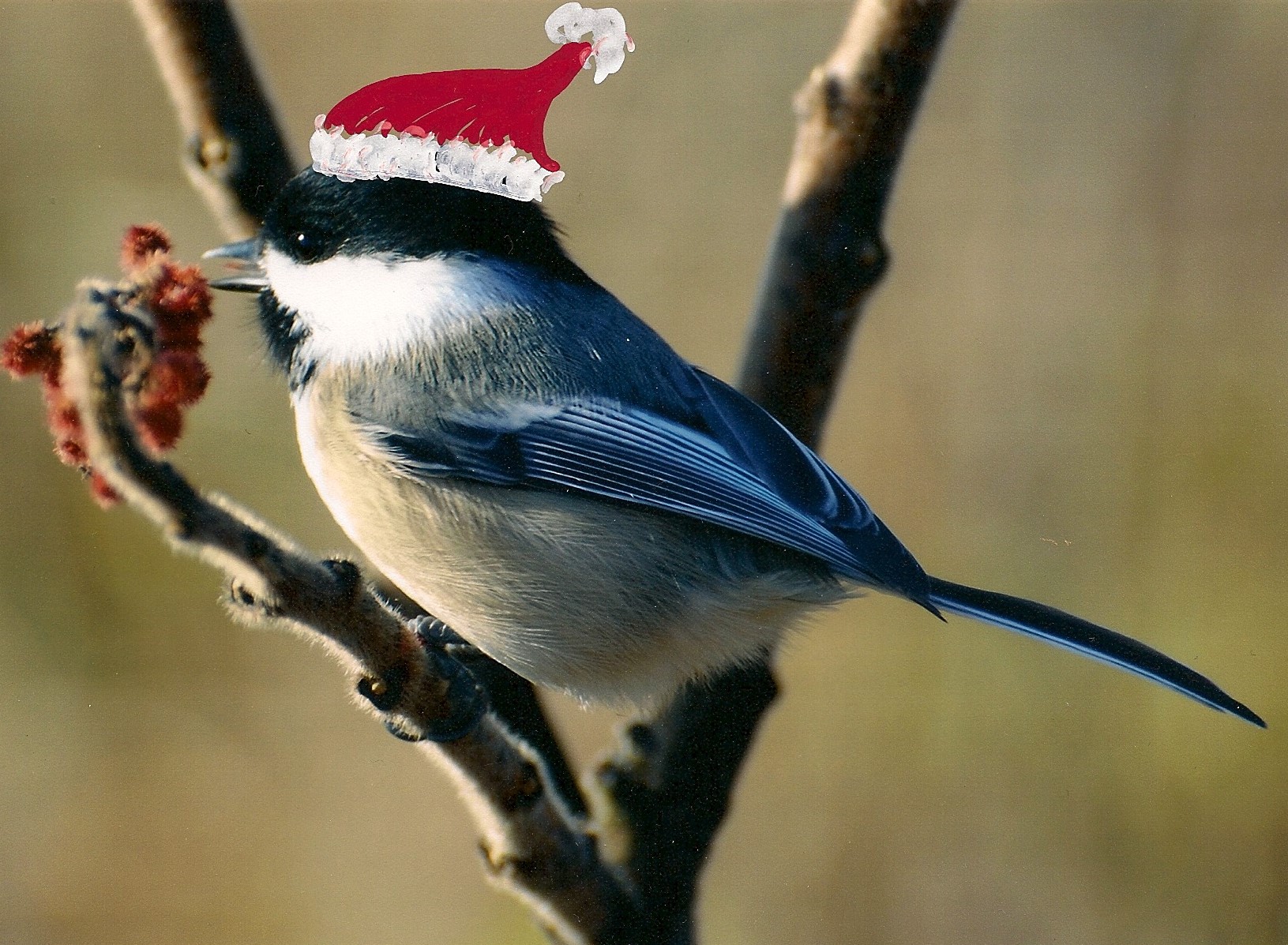 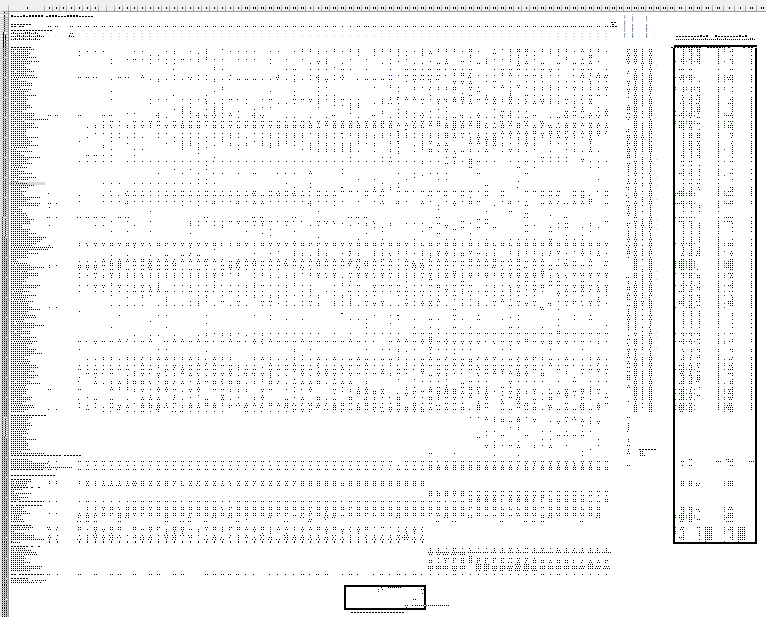 Species total and frequency
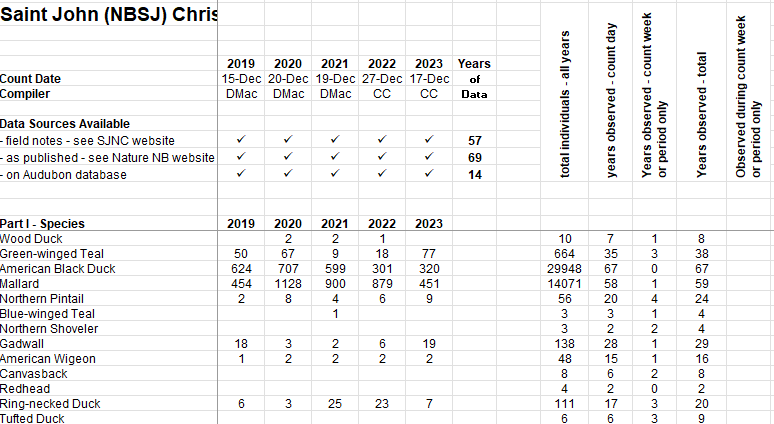 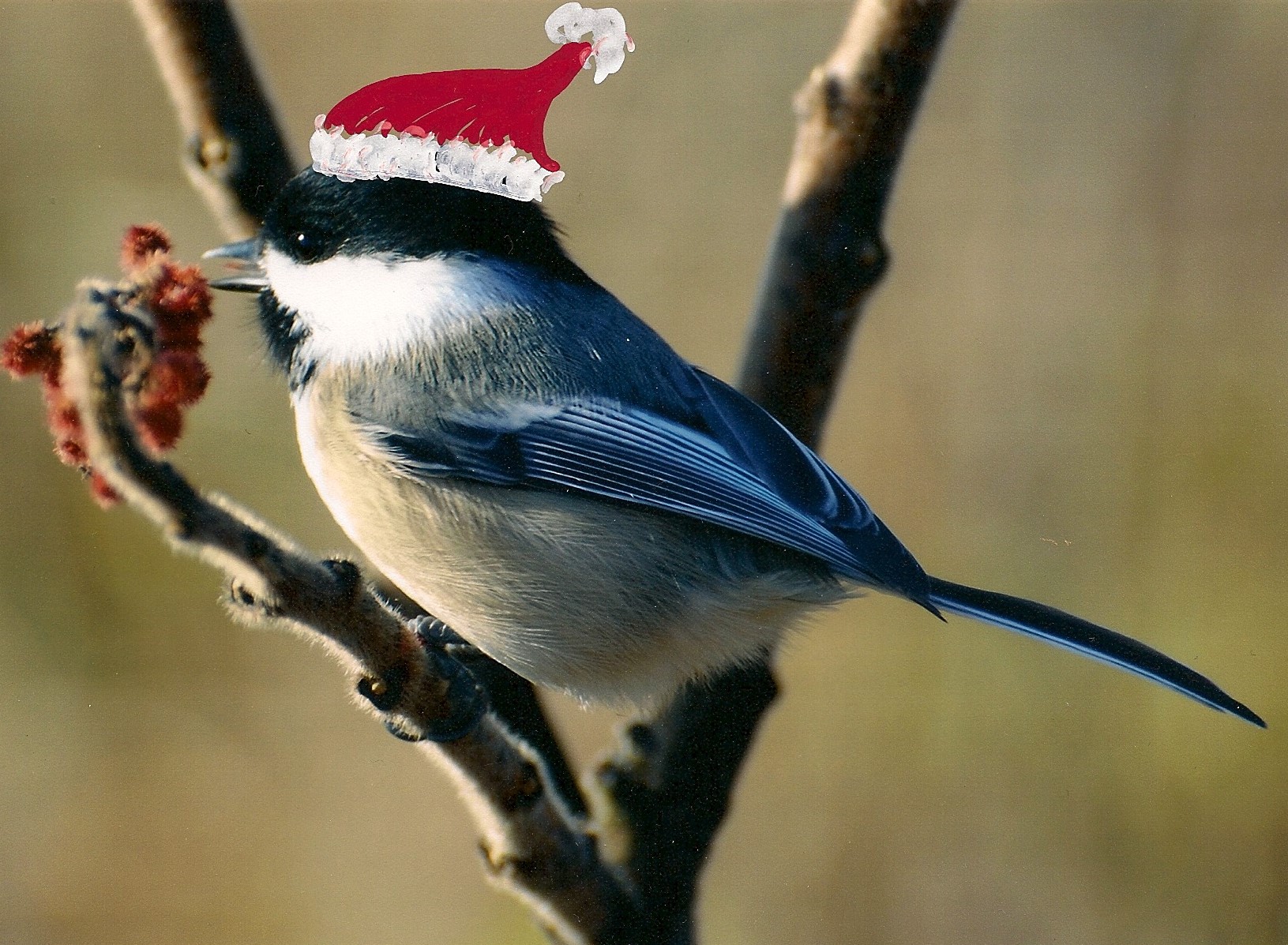 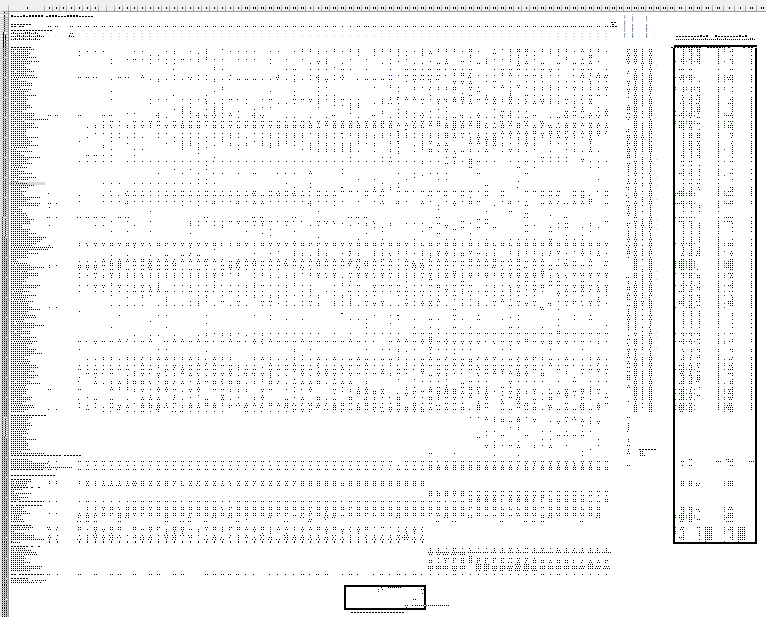 70 Years of Compilers
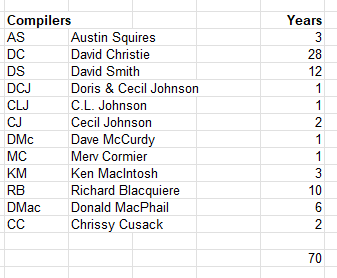 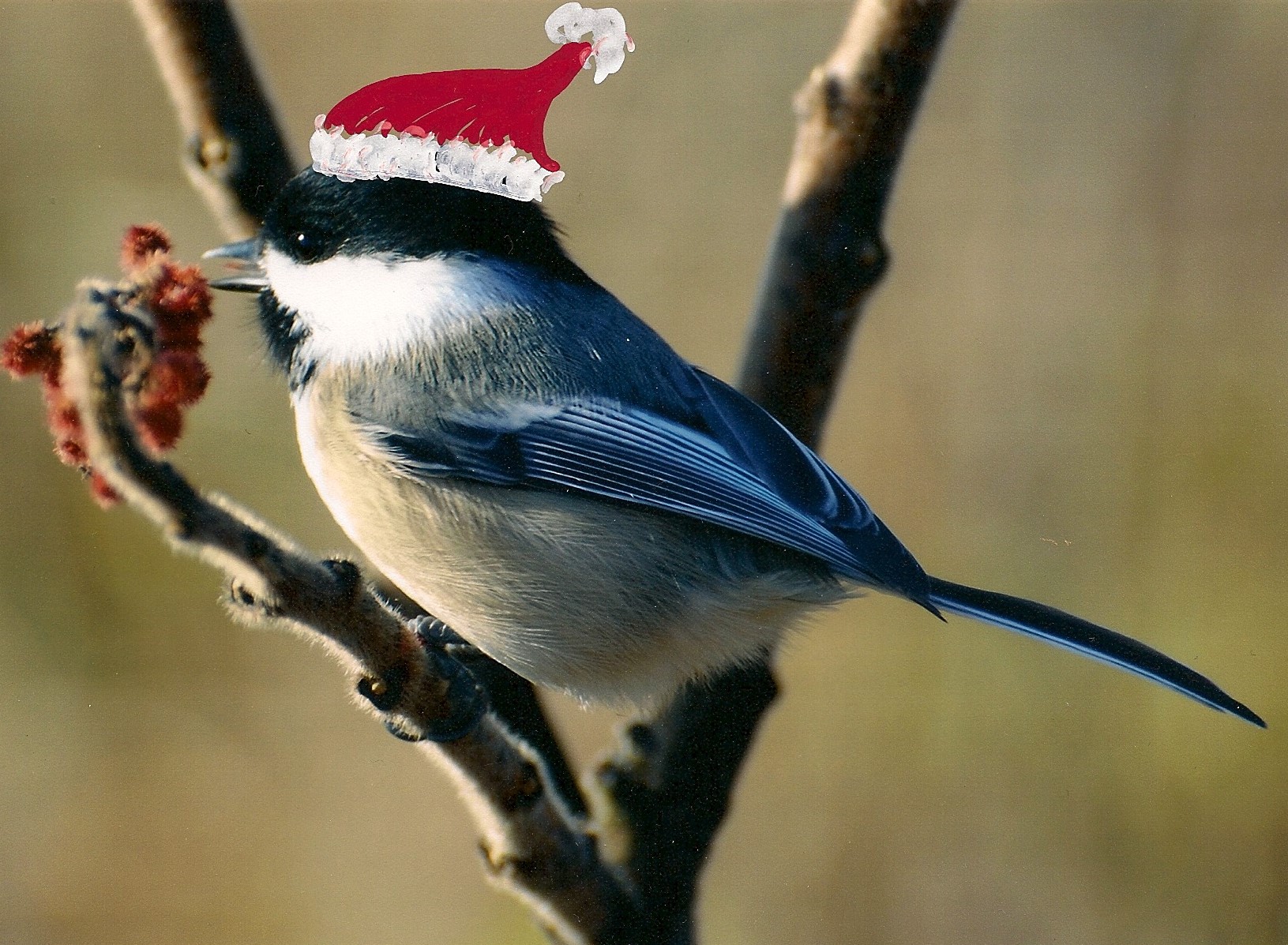 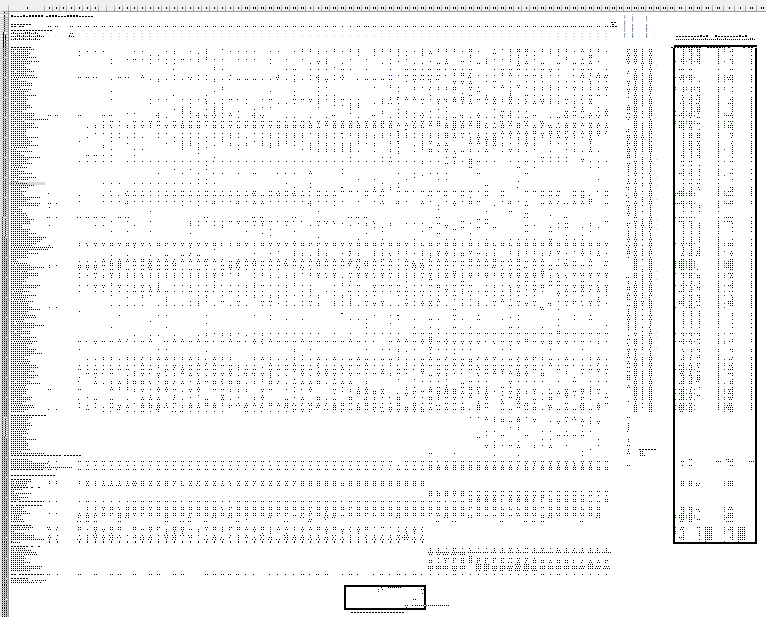 Data Sources
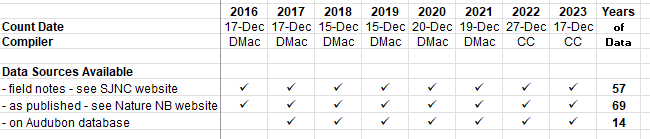 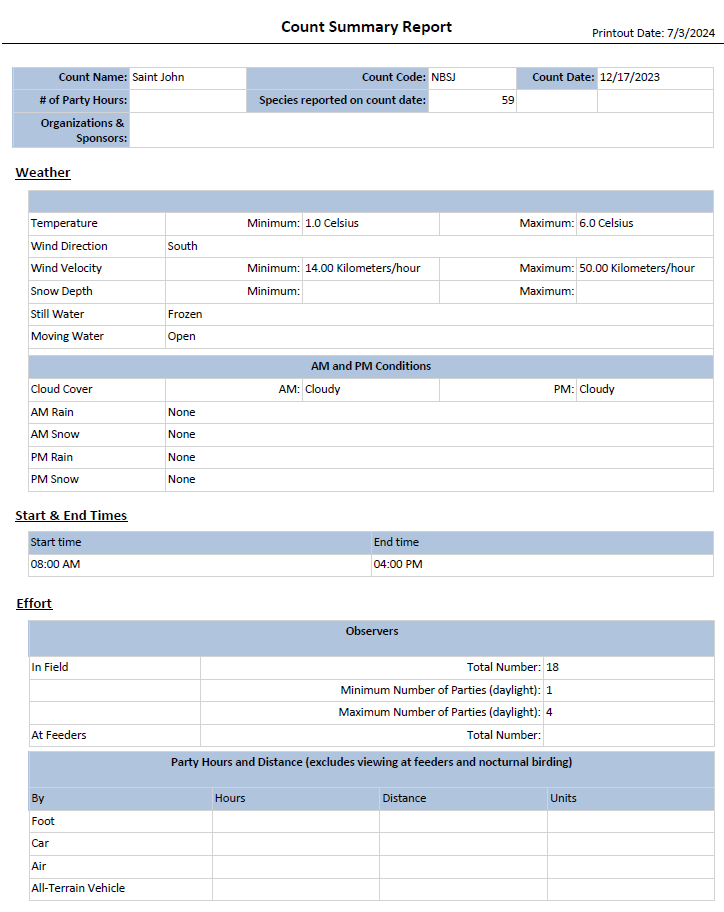 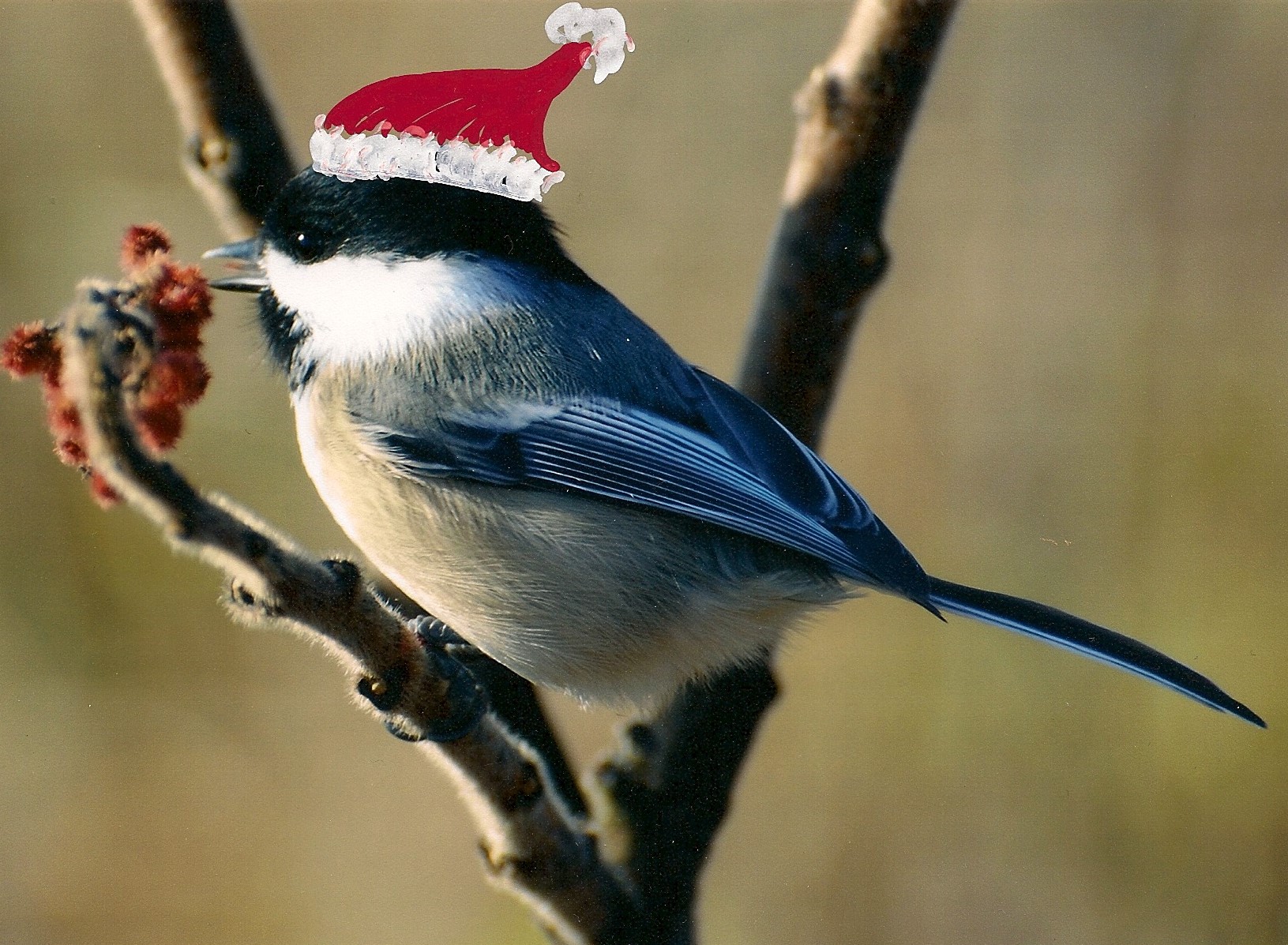 Audubon Database
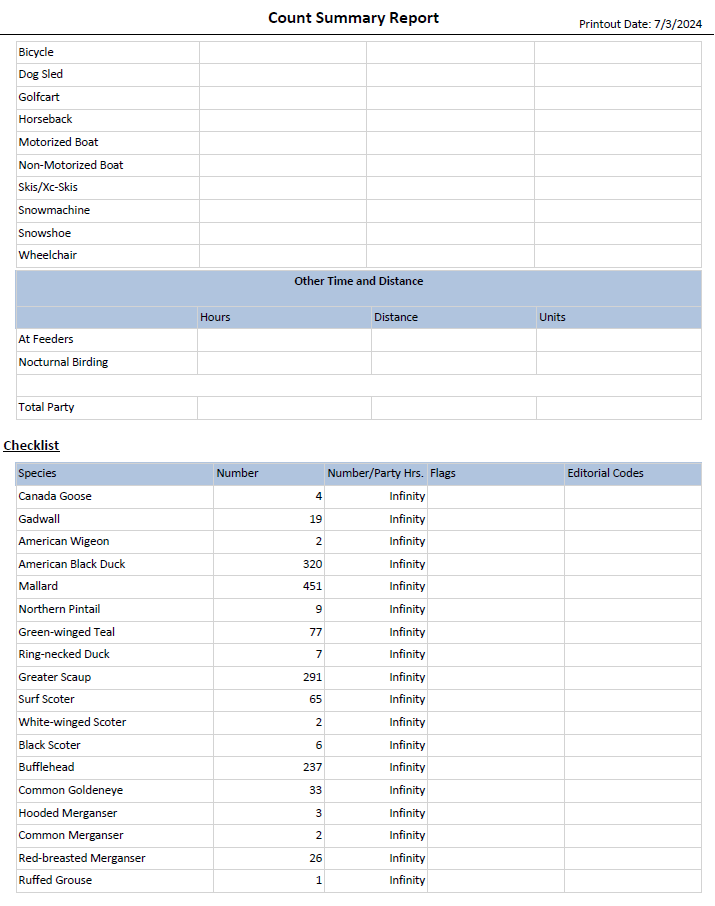 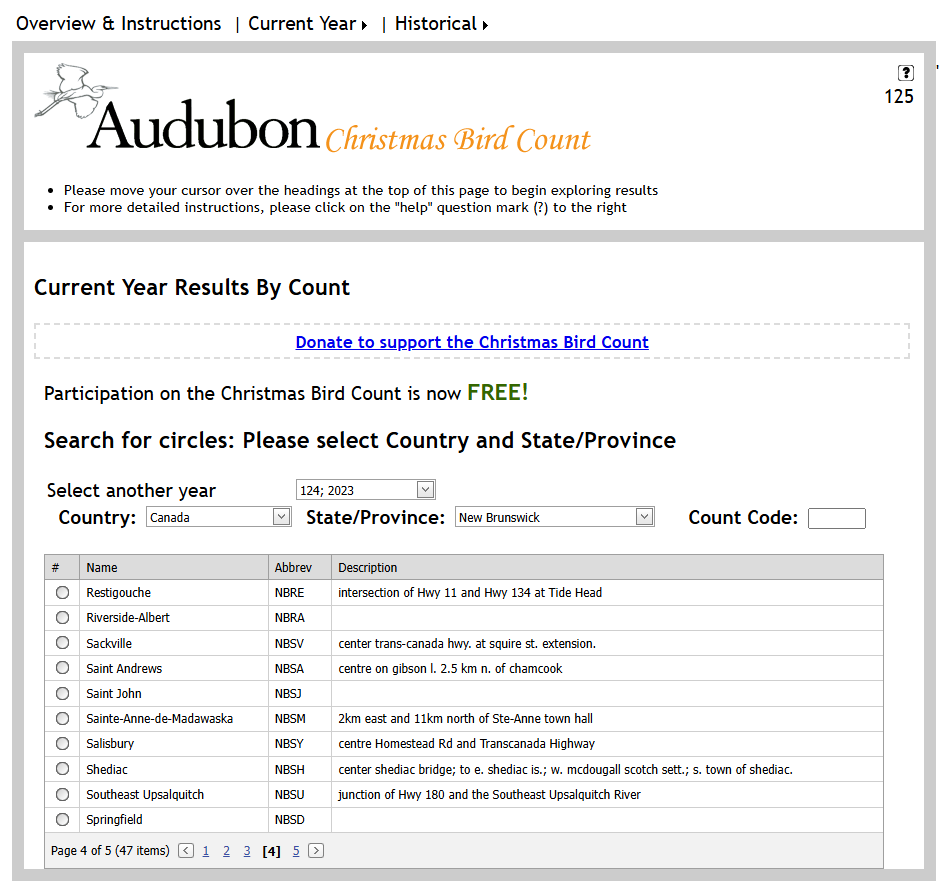 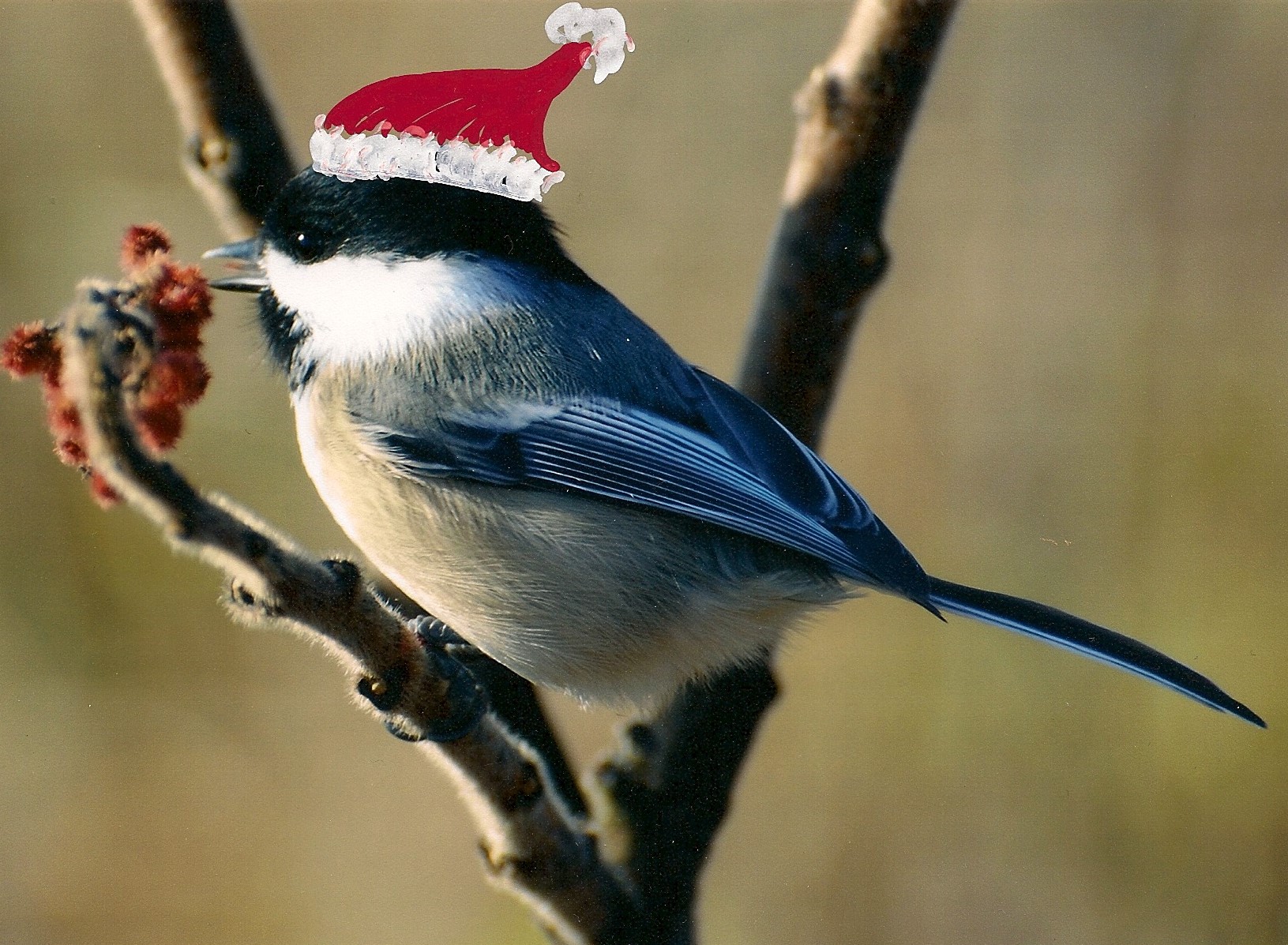 Published Reports
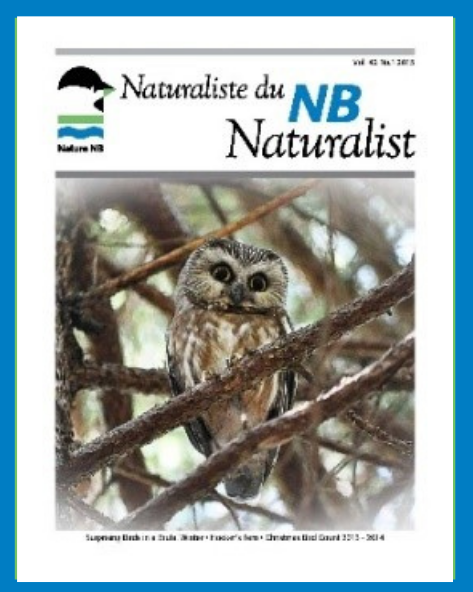 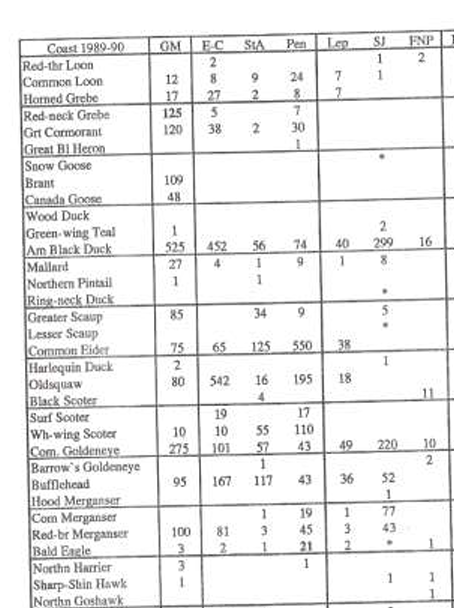 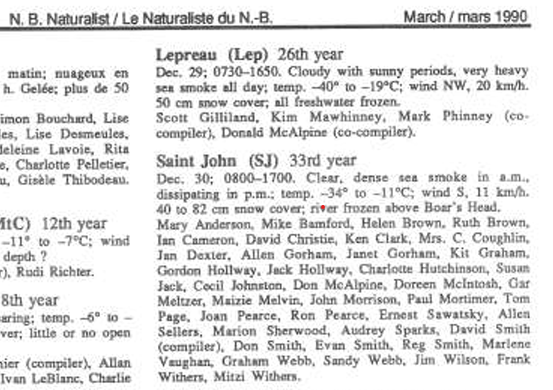 Field Reports
(examples from 1959, 1979 and 2014)
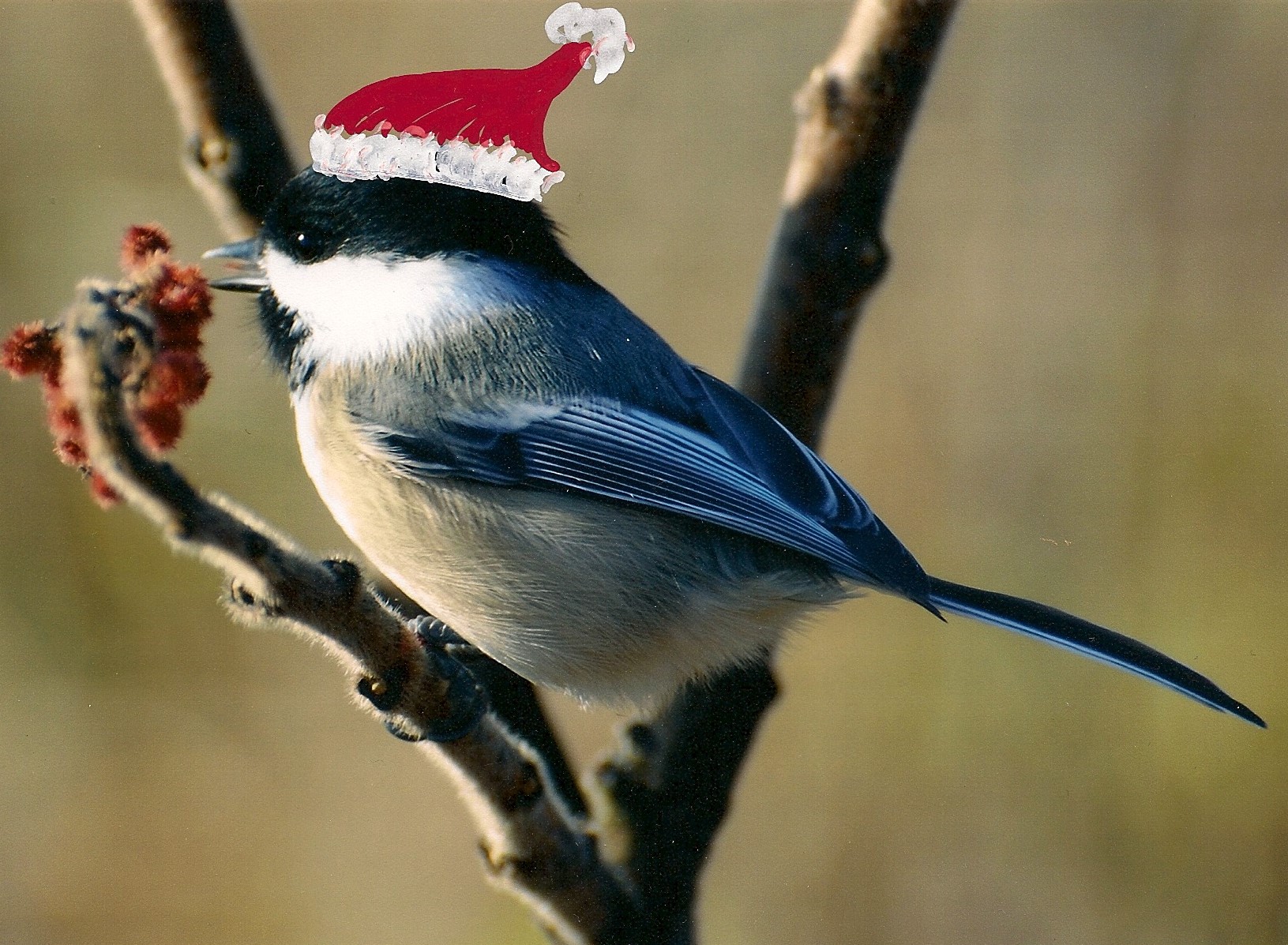 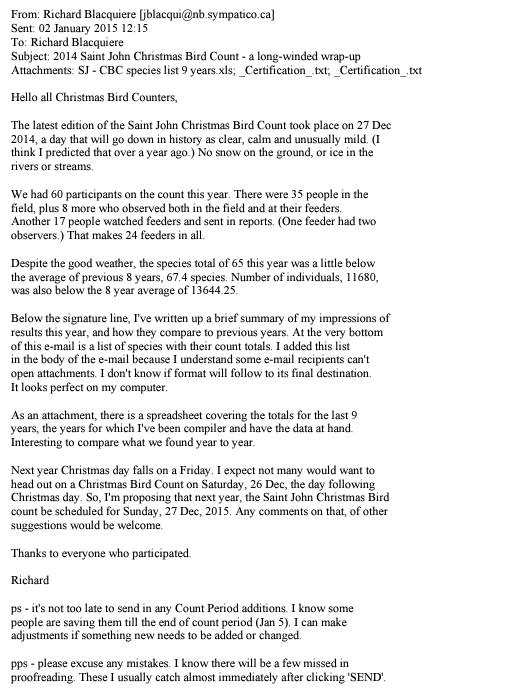 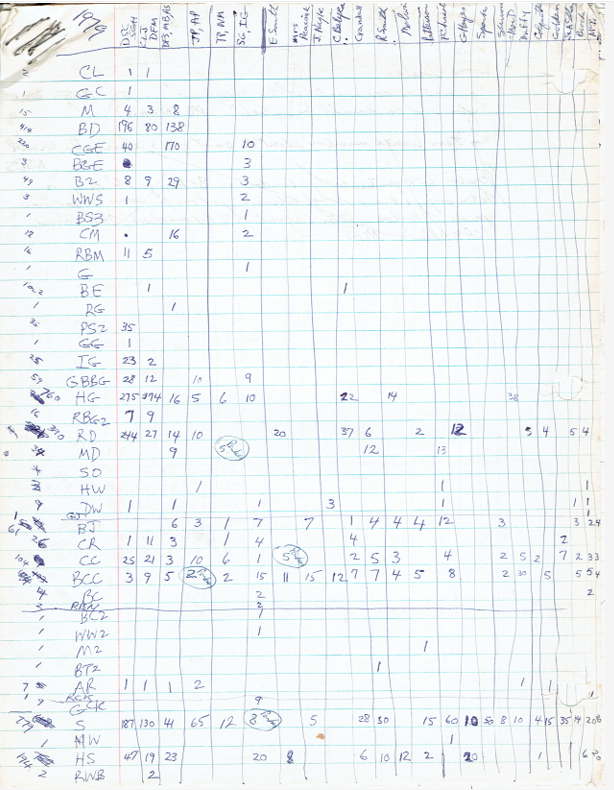 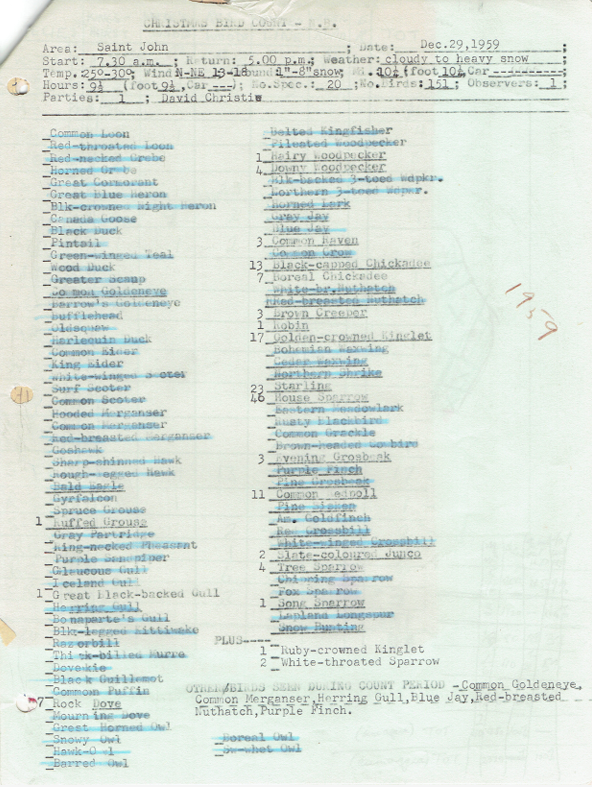 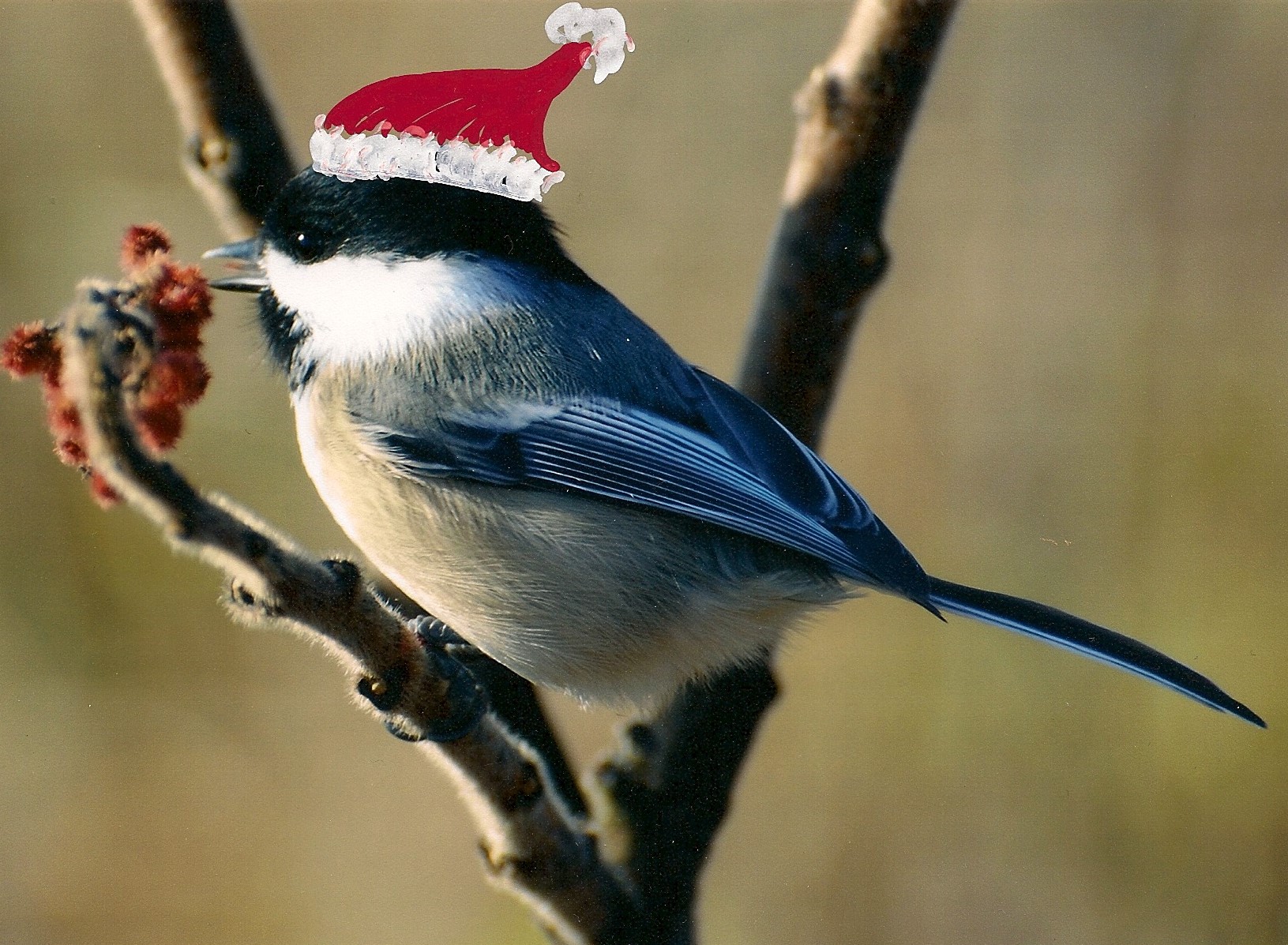 A Look at the Data
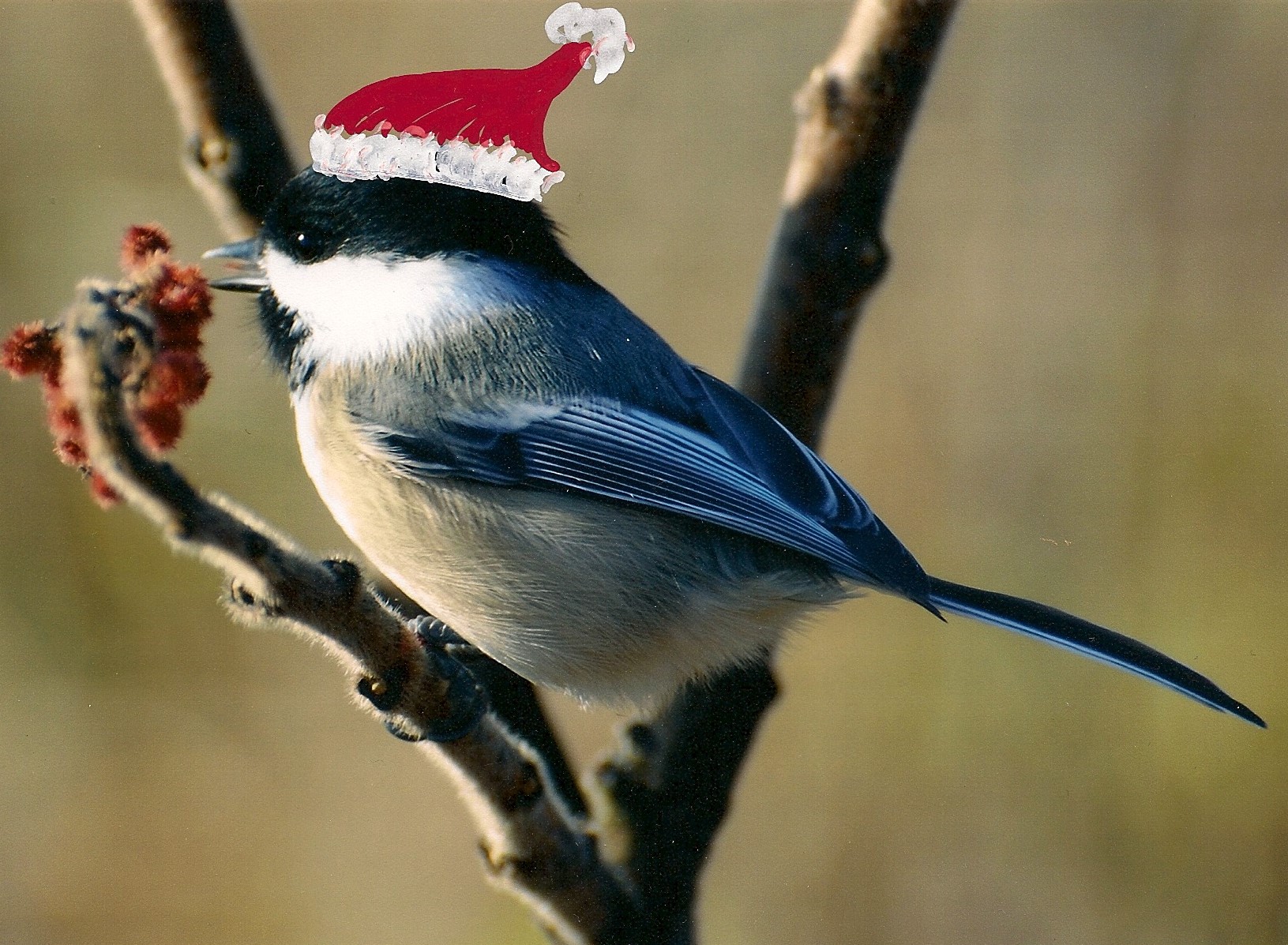 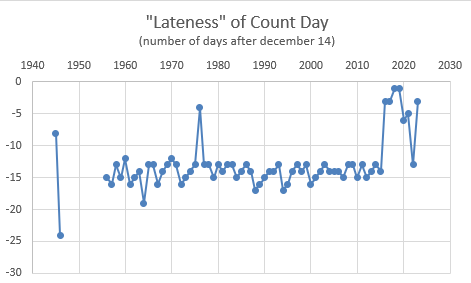 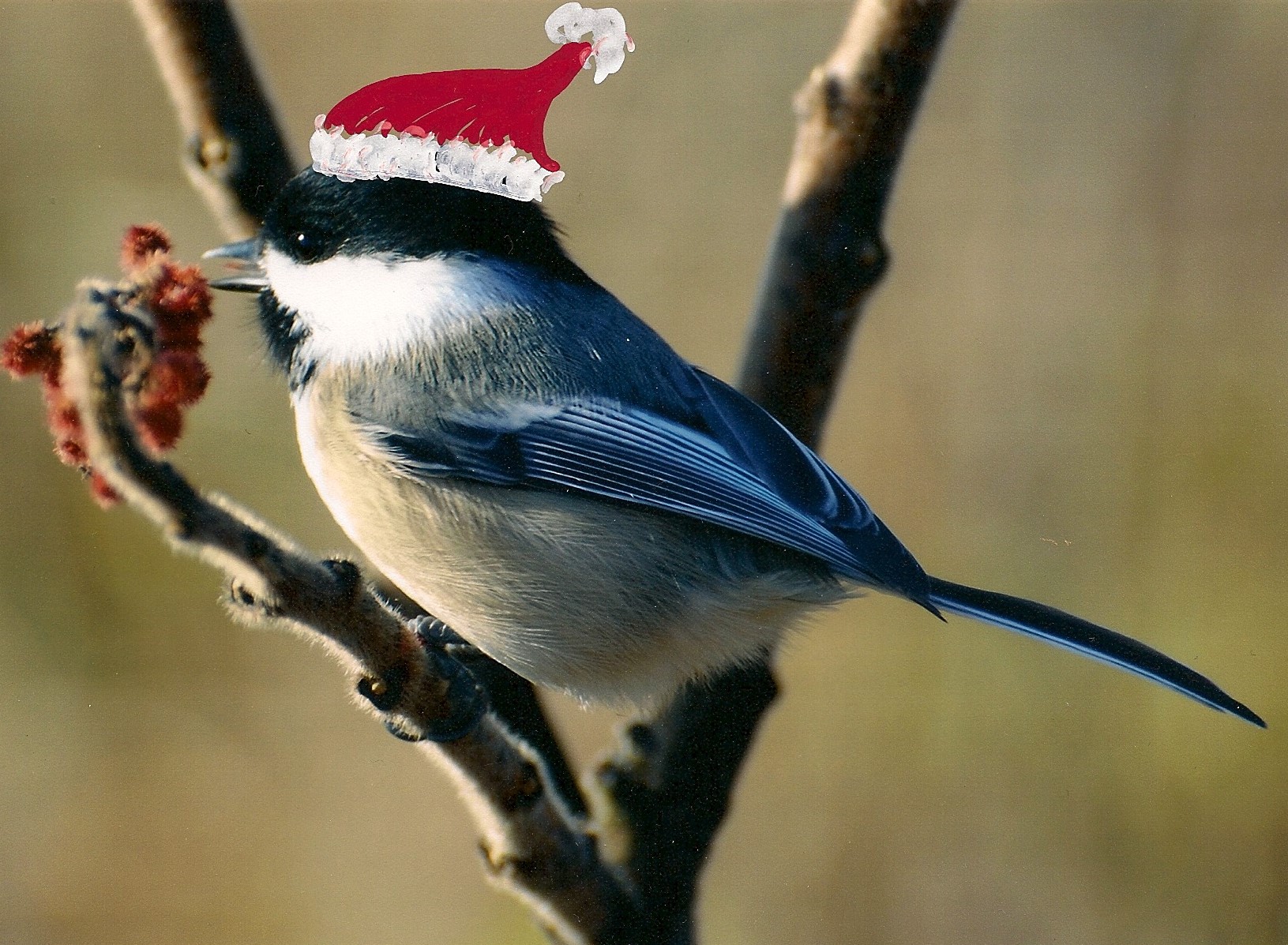 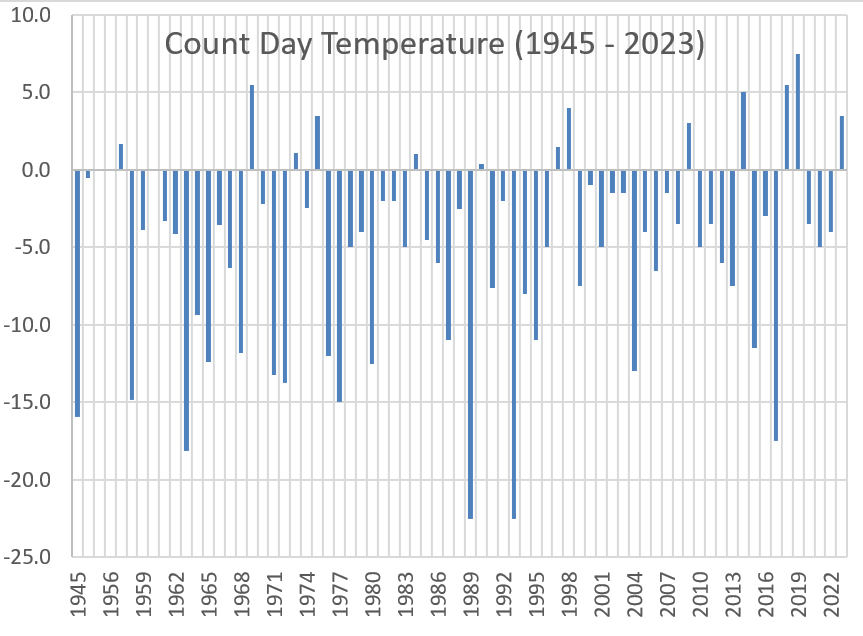 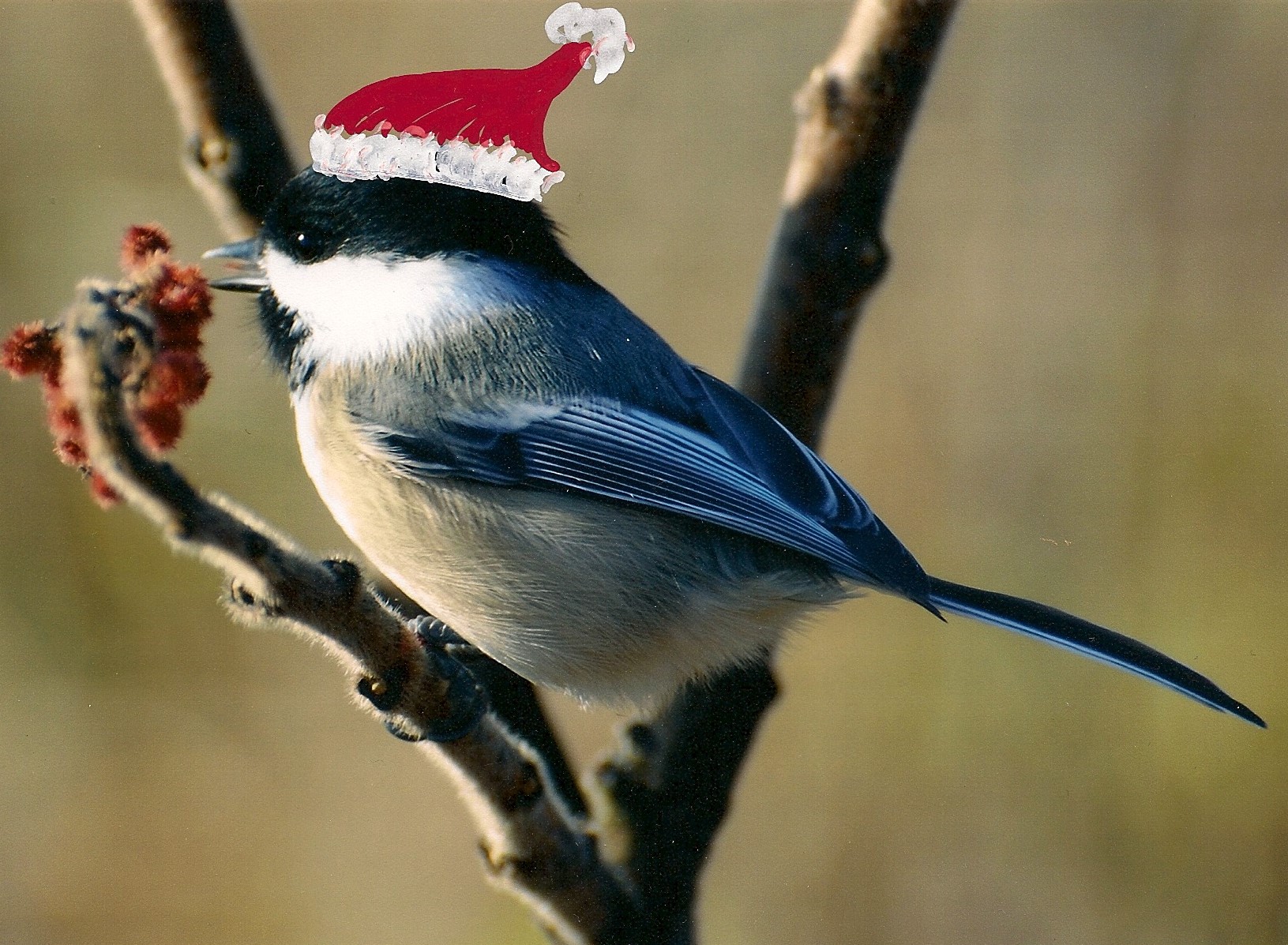 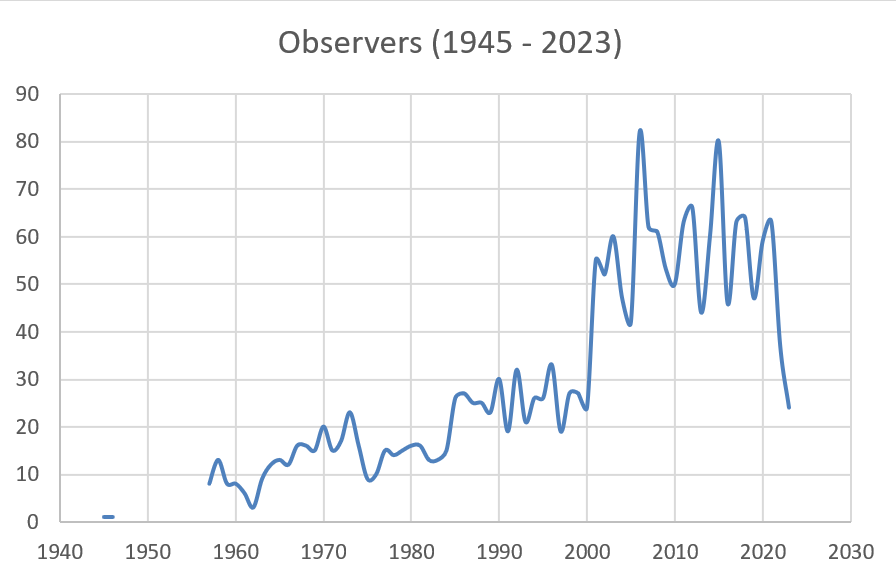 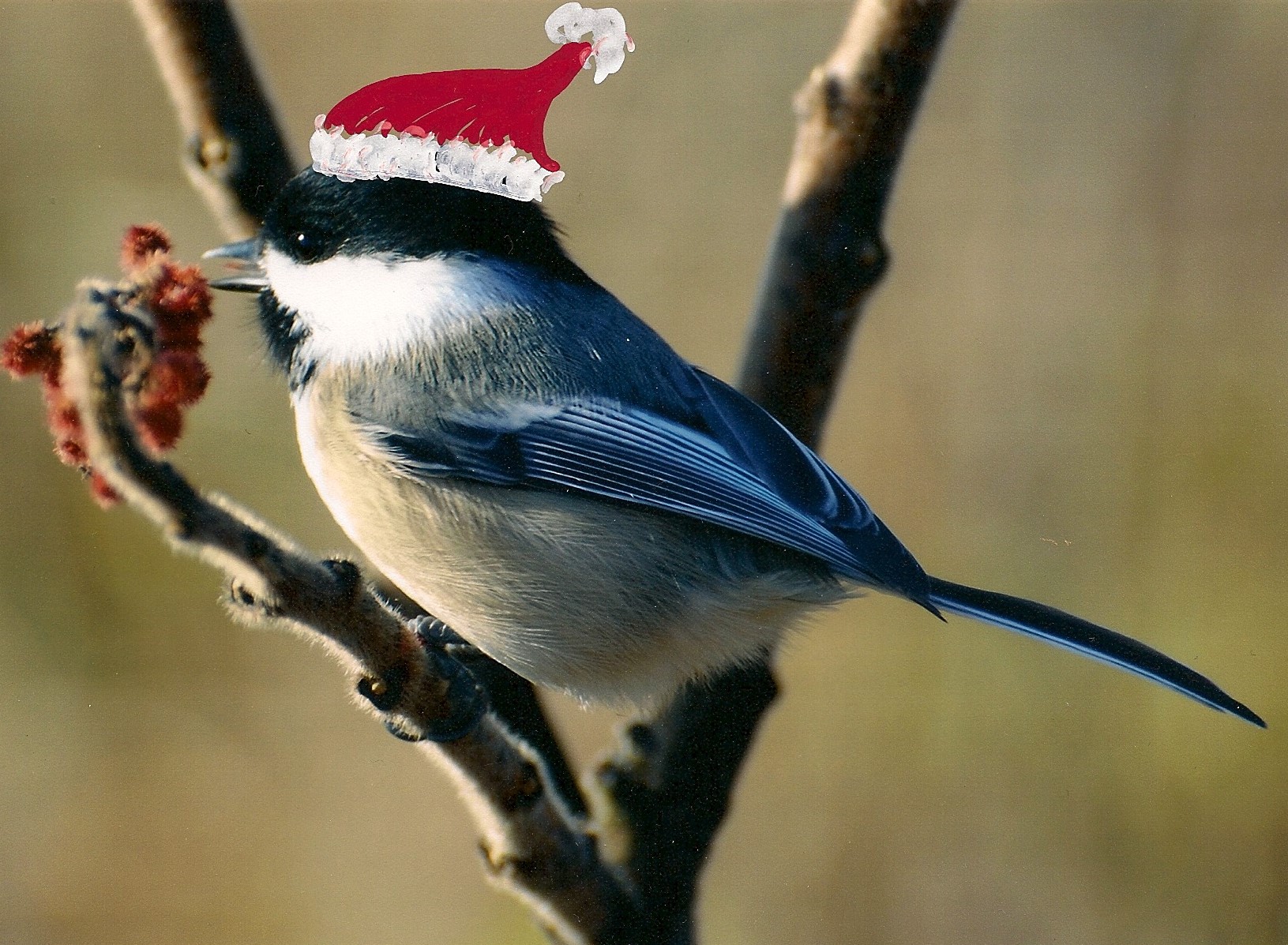 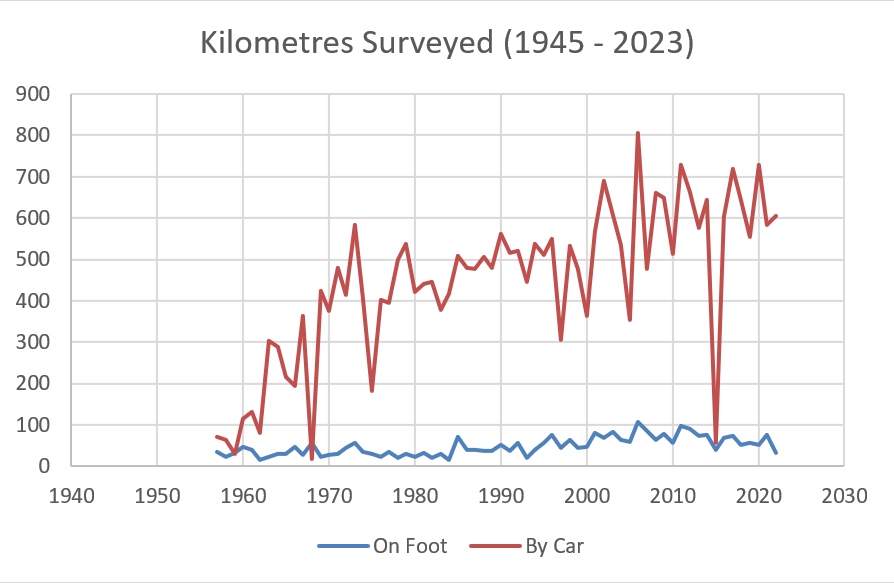 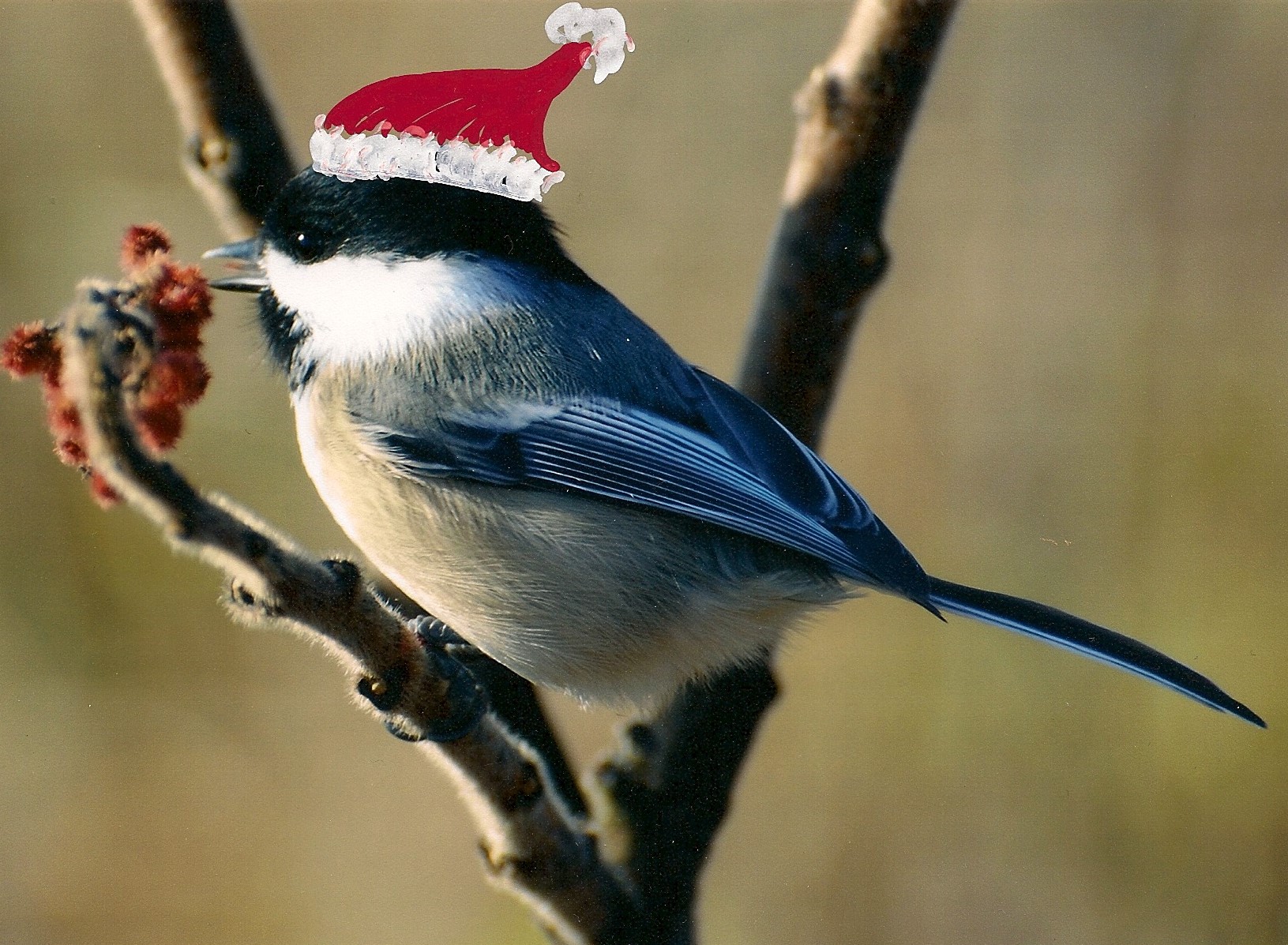 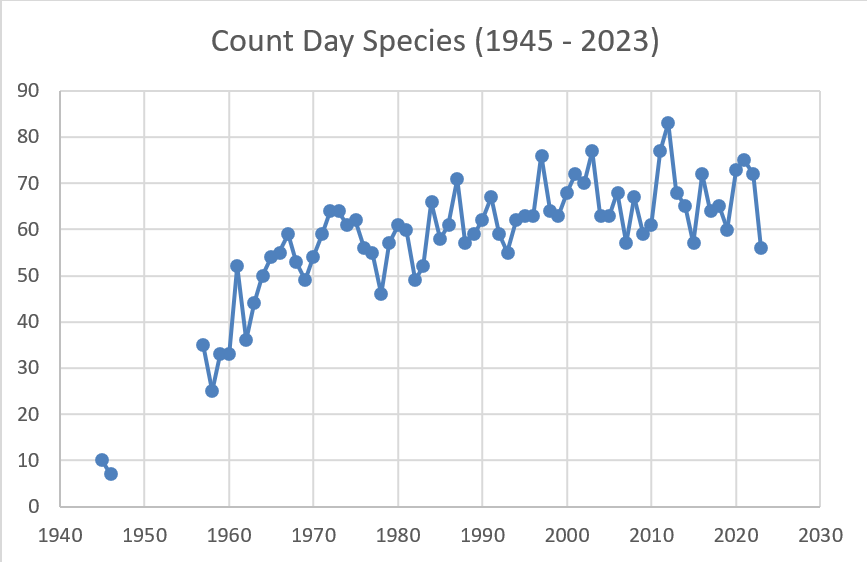 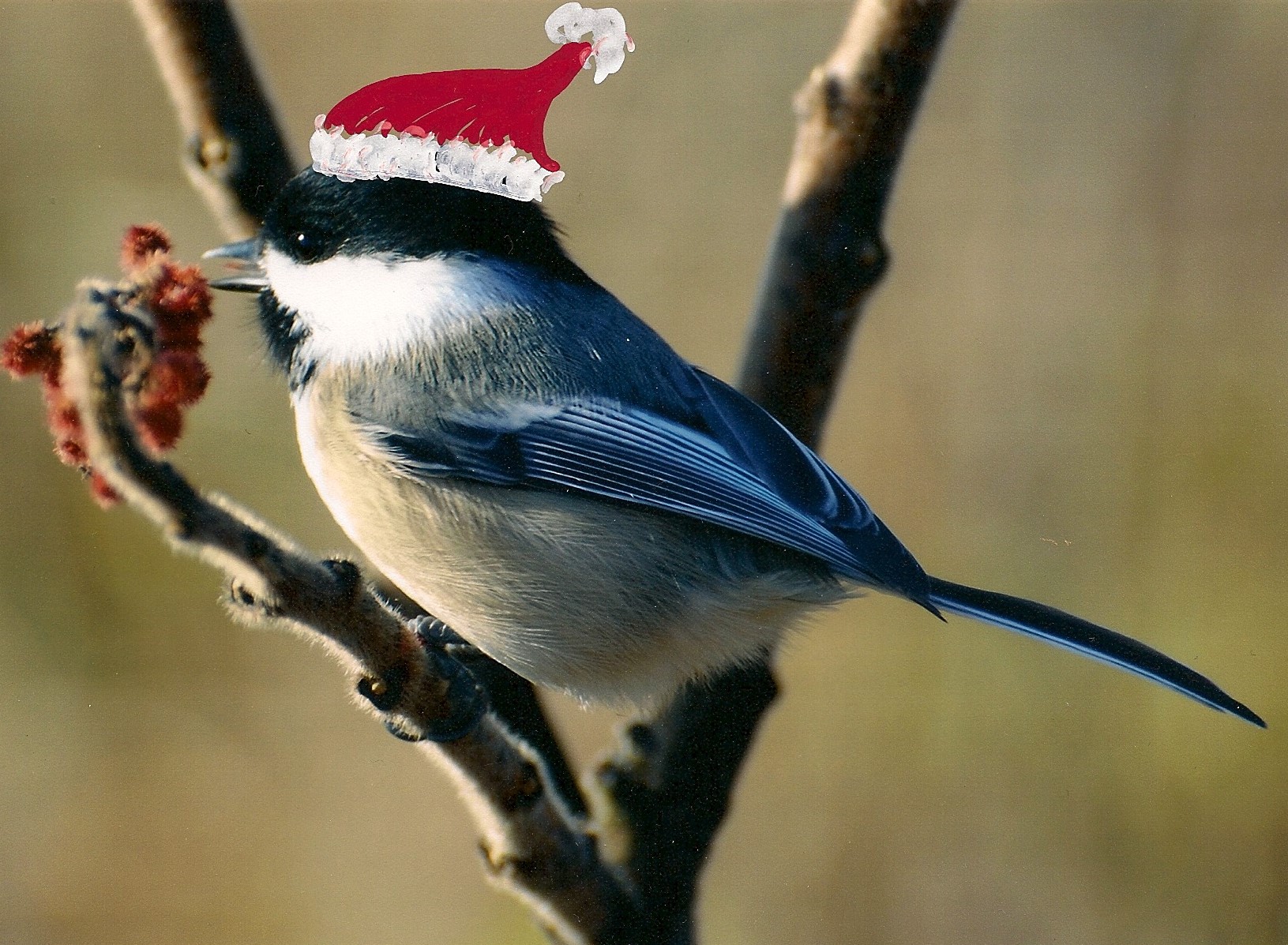 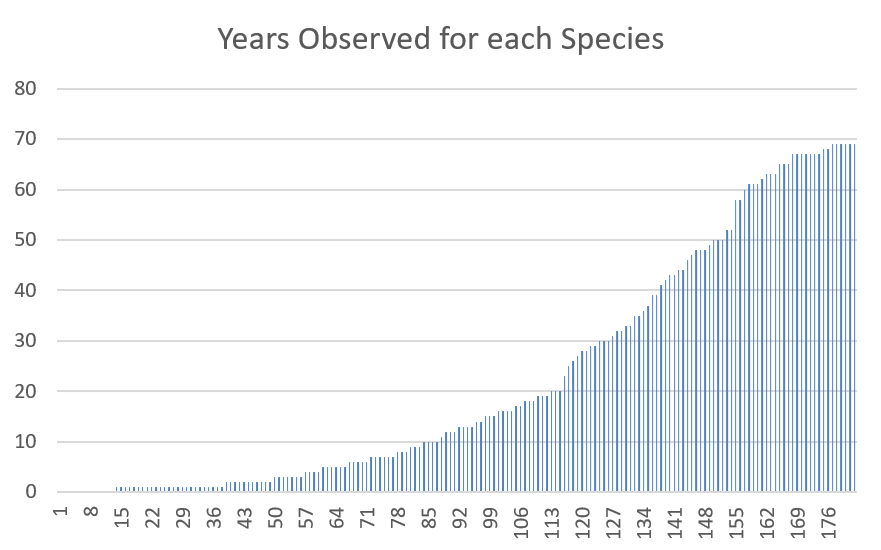 Six Species with Perfect Attendance
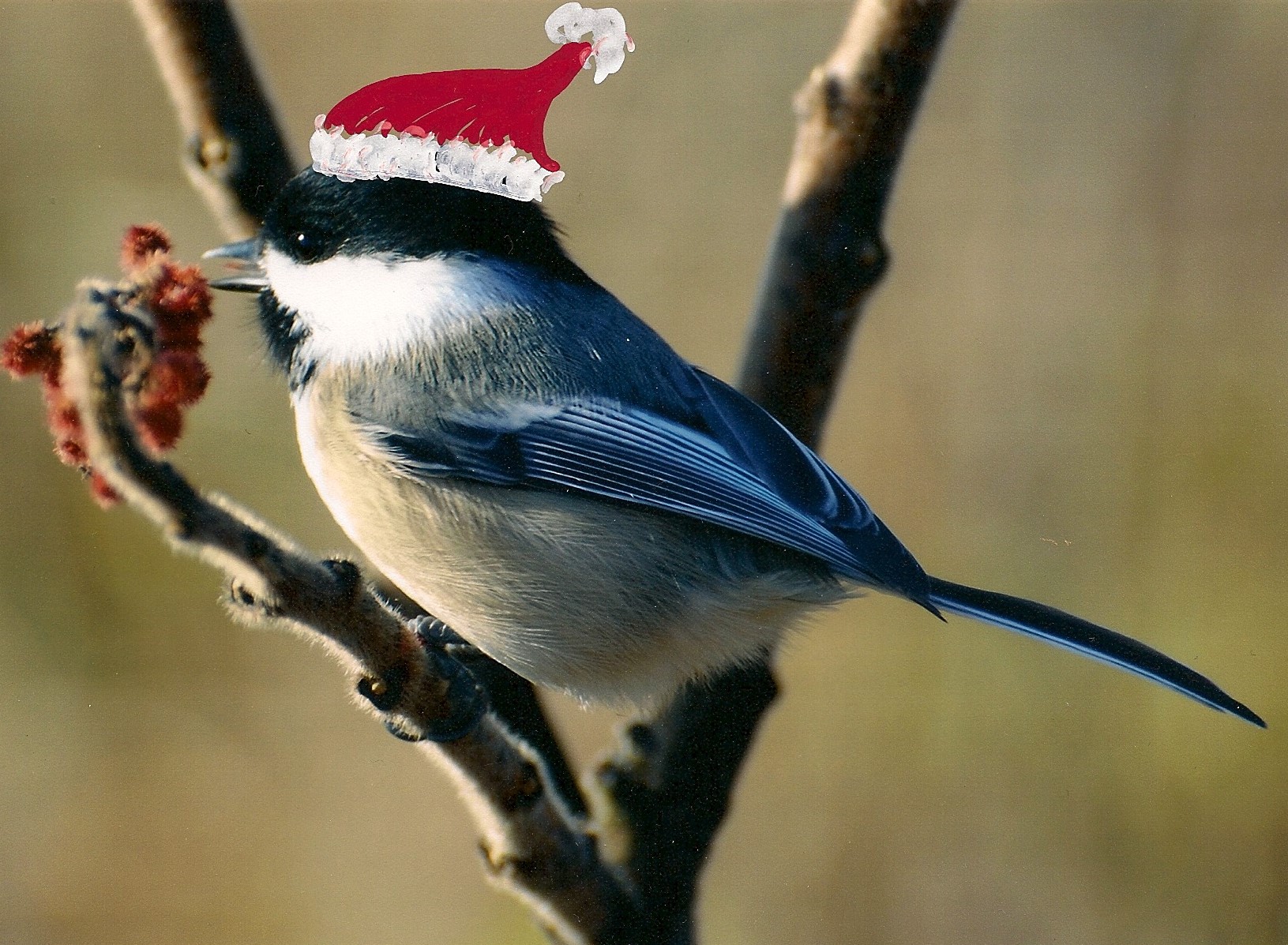 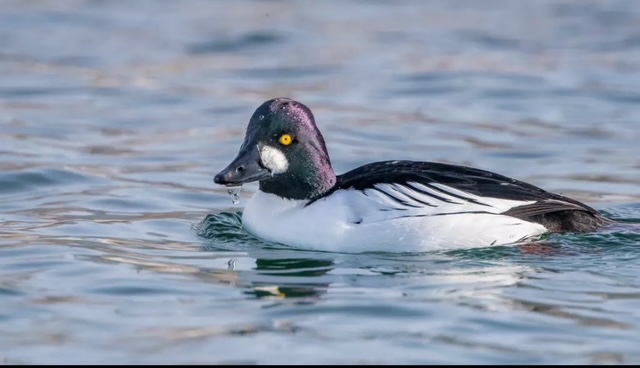 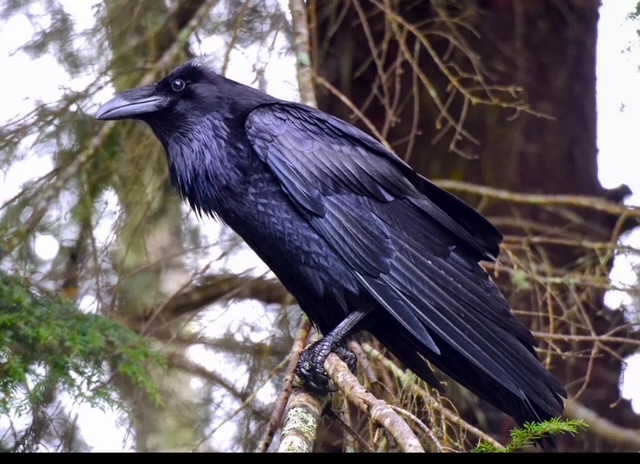 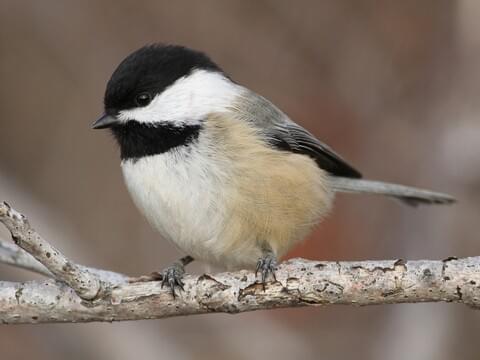 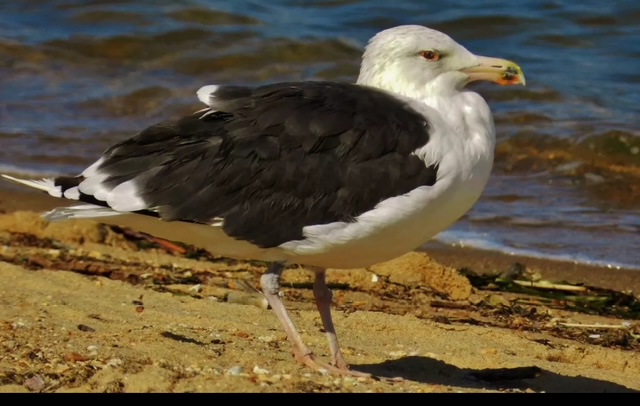 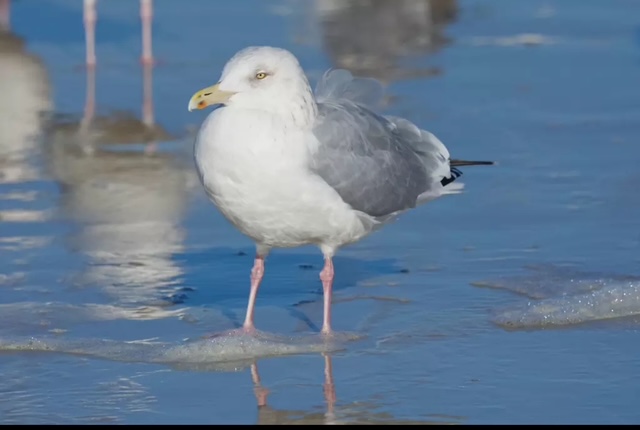 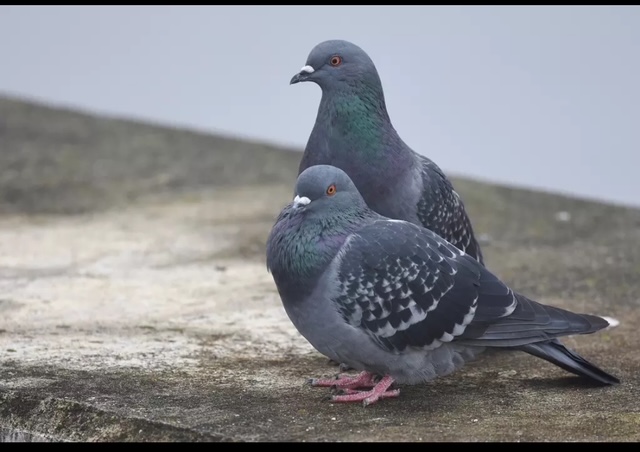 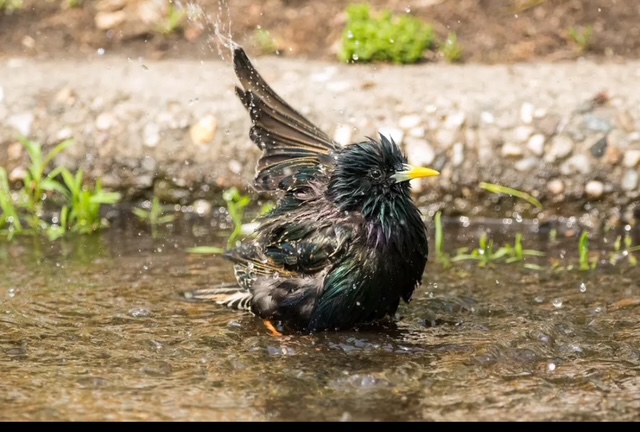 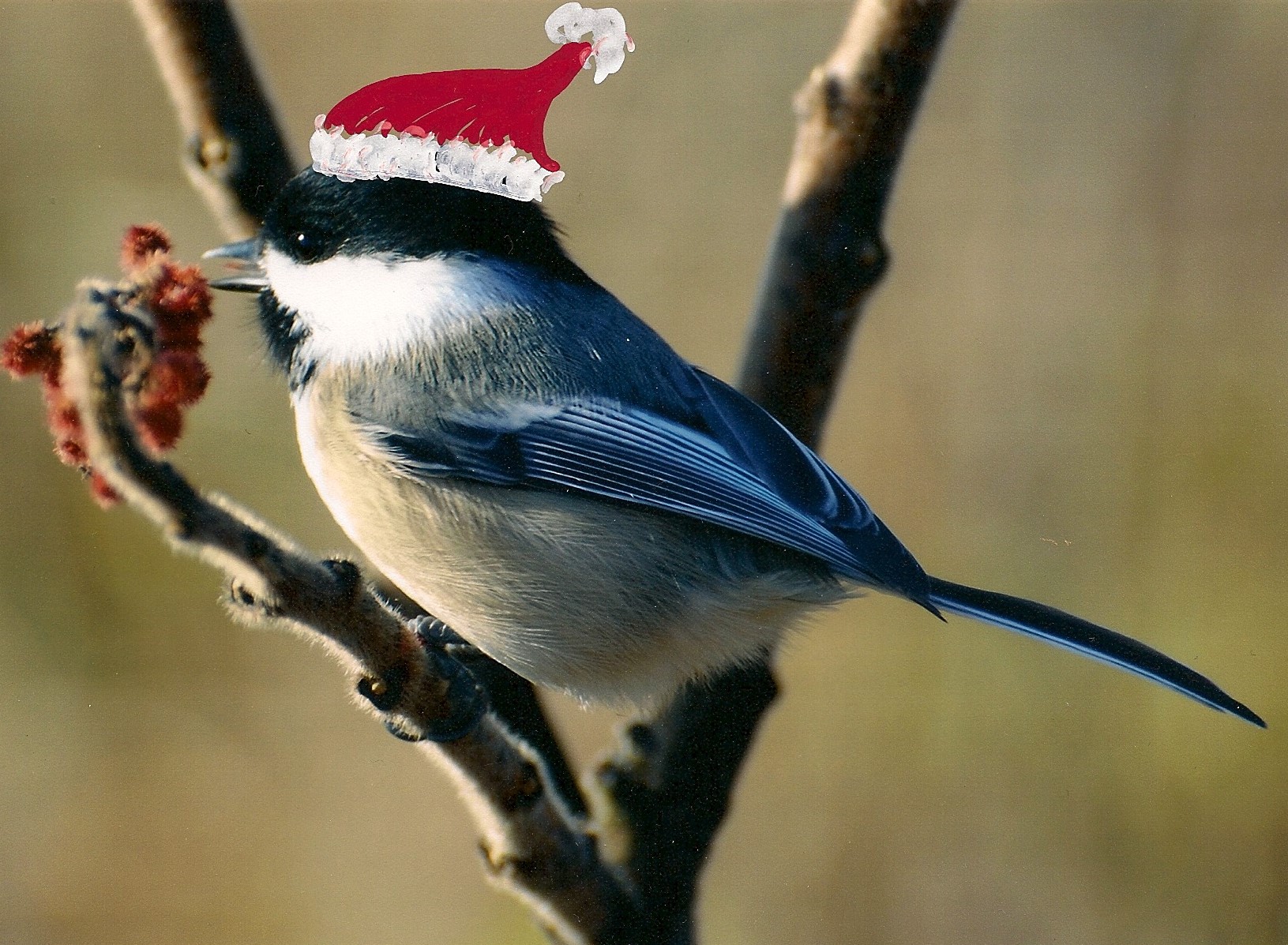 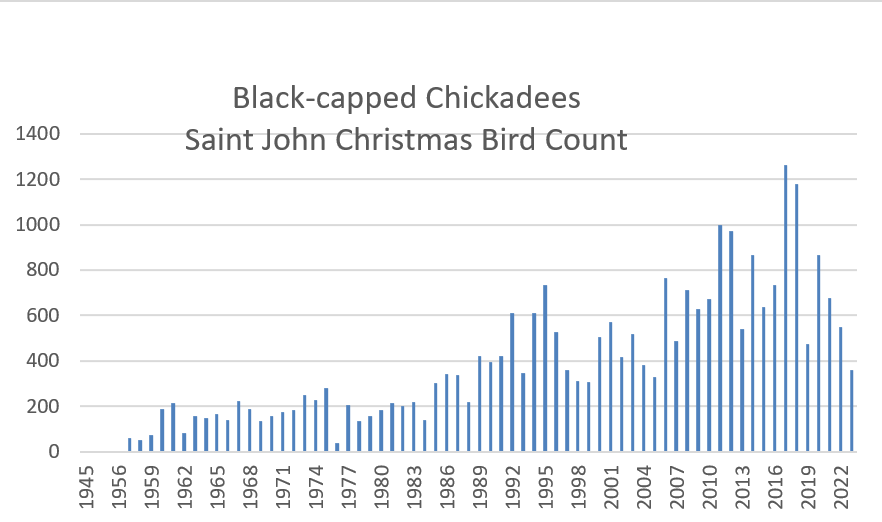 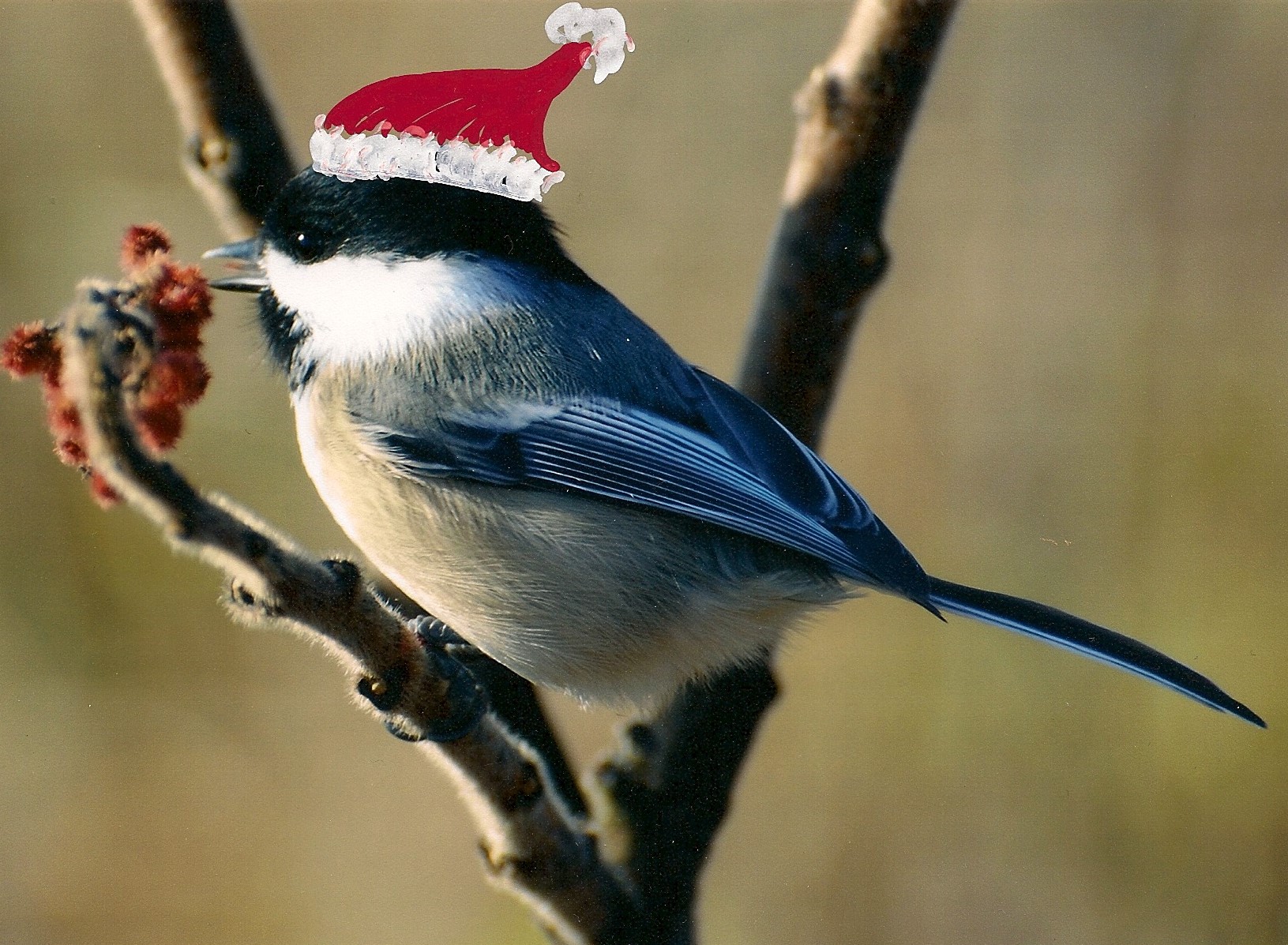 I Year Only Birds
Snowy Egret
Common Shelduck
Virginia Rail
Sanderling
Dunlin
Long-billed Dowitcher
Little Gull
Black-headed Gull
Slaty-backed Gull
Ivory Gull
Forster's Tern
Common Murre
Black Guillemot
Long-eared Owl
Red-headed Woodpecker
Red-eyed Vireo
House Wren
Nashville Warbler
Yellow Warbler
Yellow-throated Warbler
Palm Warbler
Ovenbird
Summer Tanager
Green-tailed Towhee
Field Sparrow
Vesper Sparrow
Seaside Sparrow
Bullock's Oriole
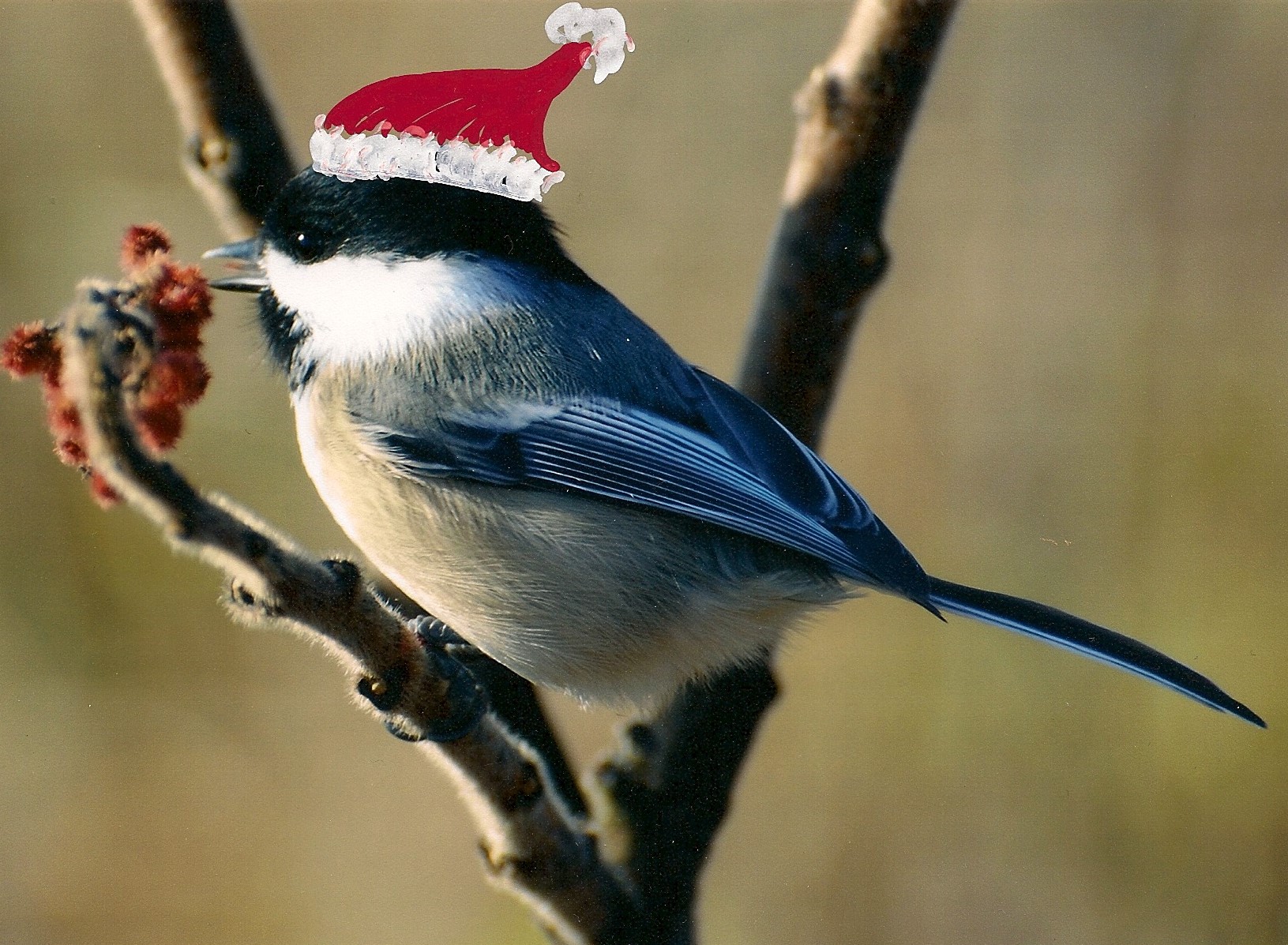 5-10 Year Birds
Short-eared Owl
Northern Saw-whet Owl
Black-backed Woodpecker
Winter Wren
Brown Thrasher
American Pipit
Yellow-breasted Chat
Dickcissel
White-crowned Sparrow
Eastern Meadowlark
Rusty Blackbird
Pied-billed Grebe
Red-necked Grebe
Wood Duck
Canvasback
Tufted Duck
Cooper's Hawk
Gray Partridge
Ring-necked Pheasant
American Coot
Common Snipe
Bonaparte's Gull
Black-legged Kittiwake
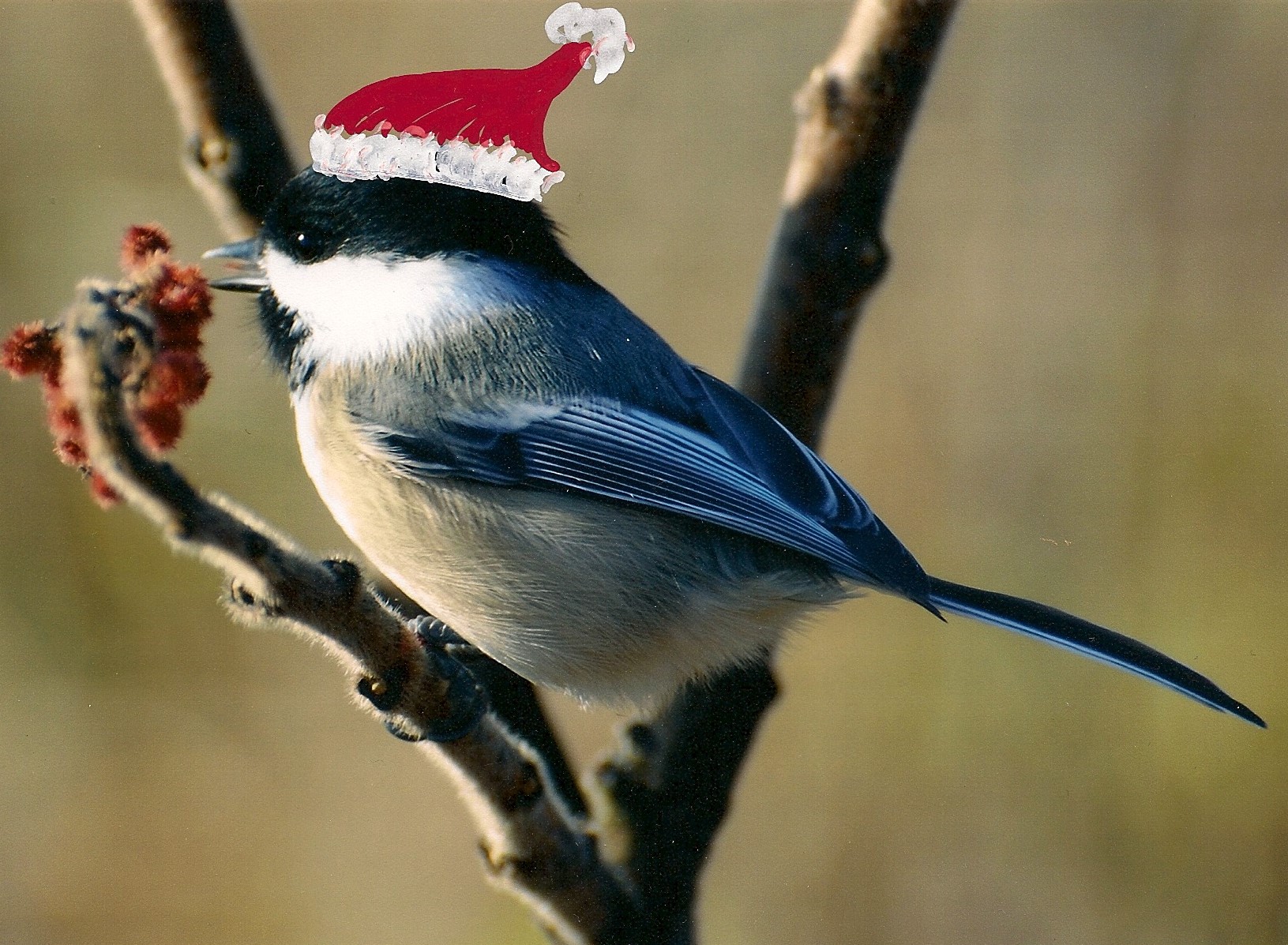 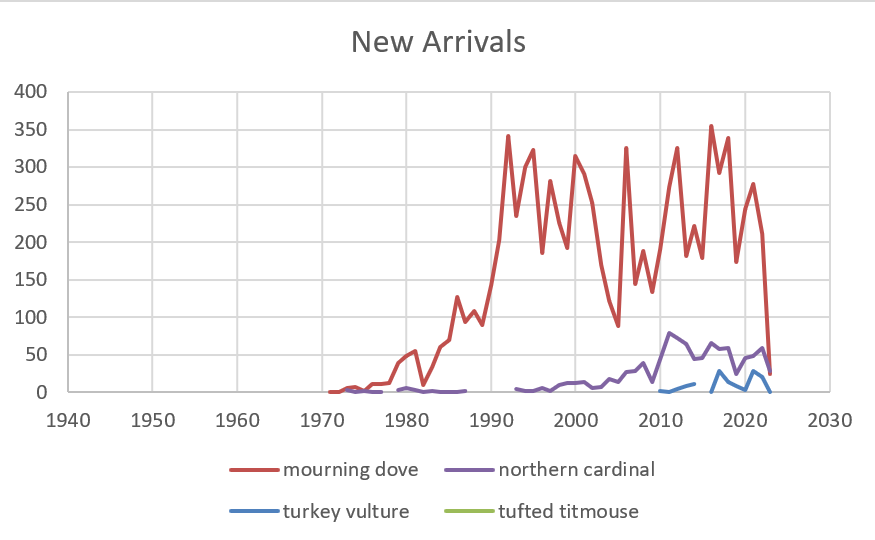 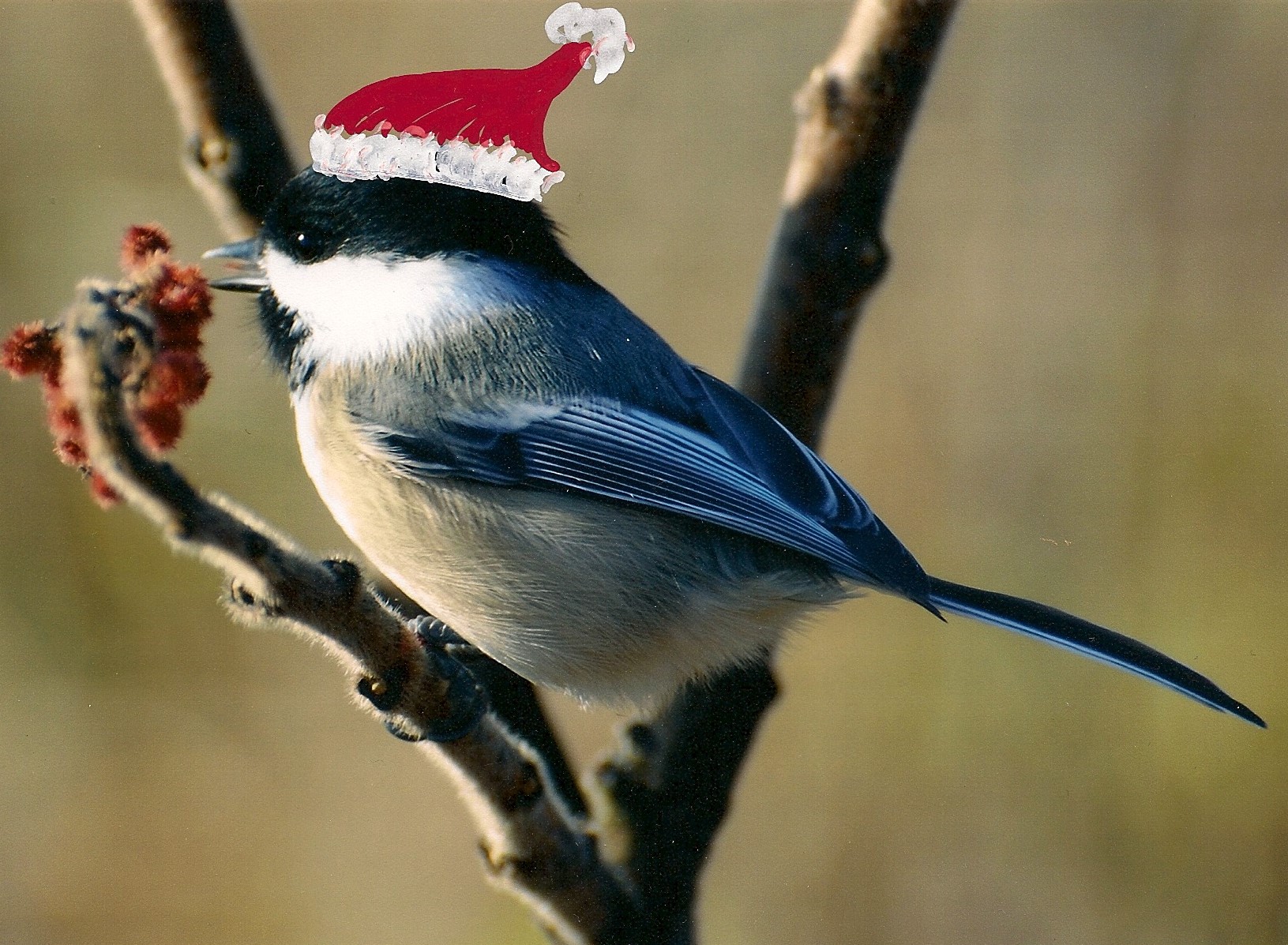 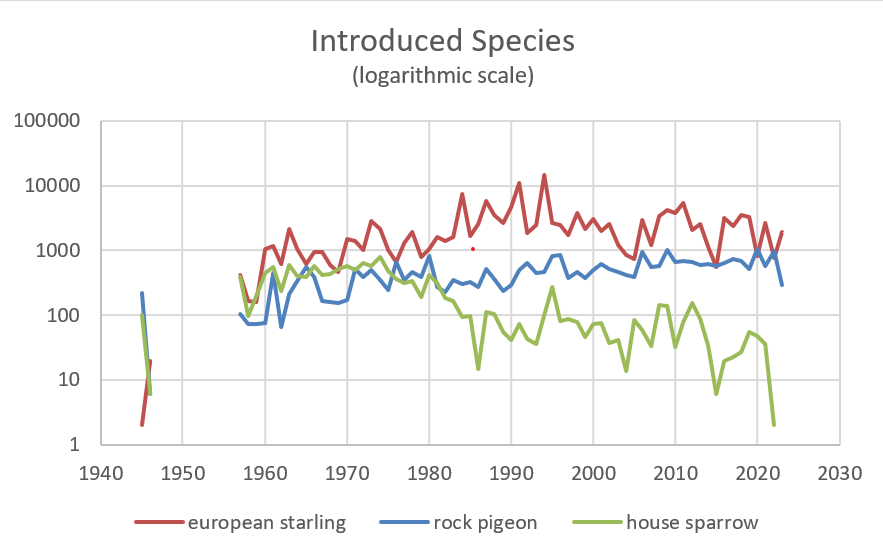 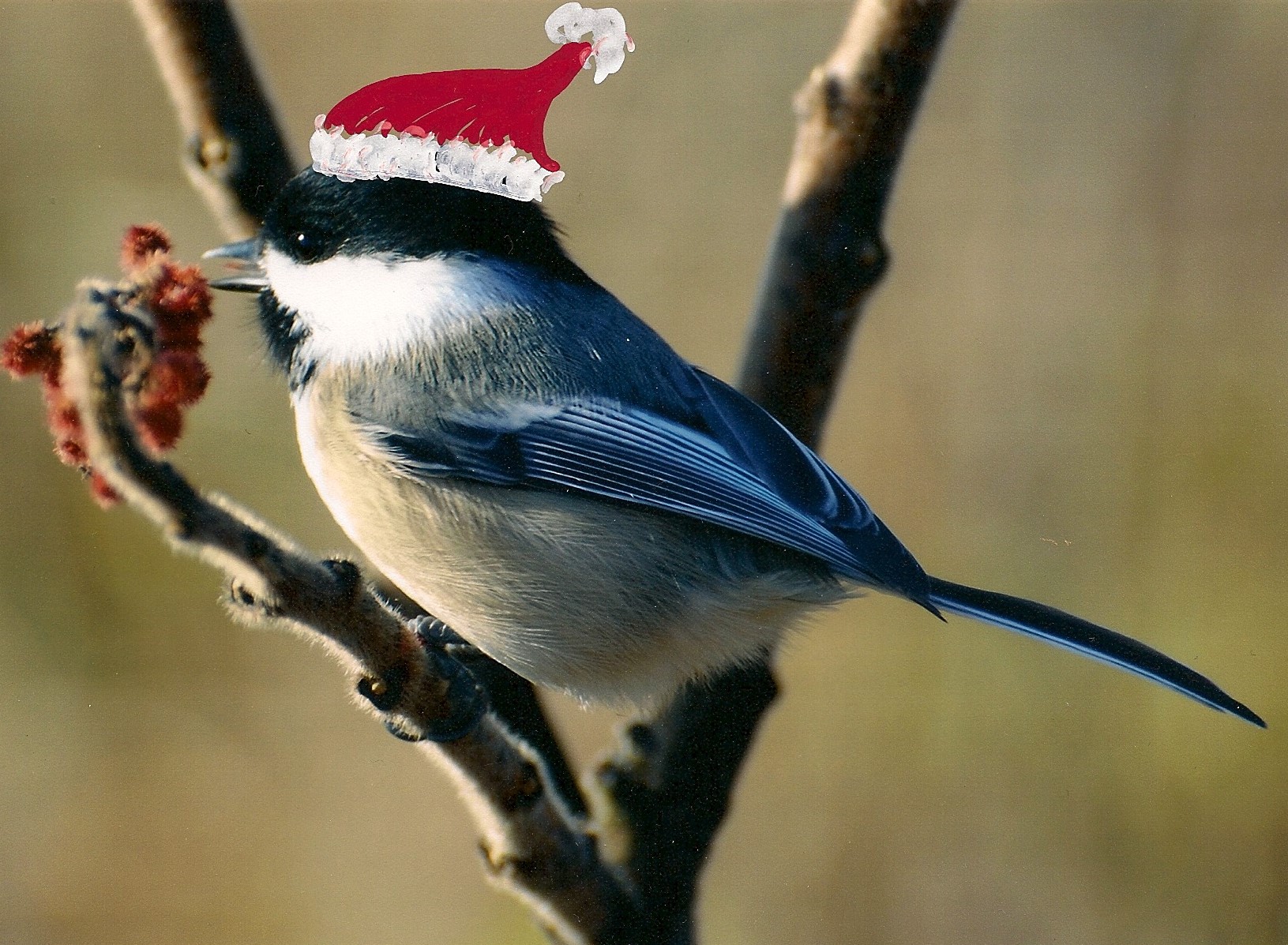 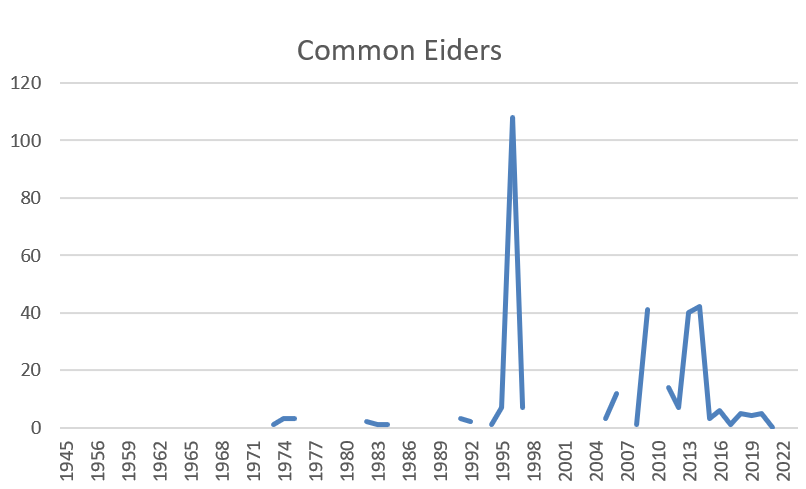 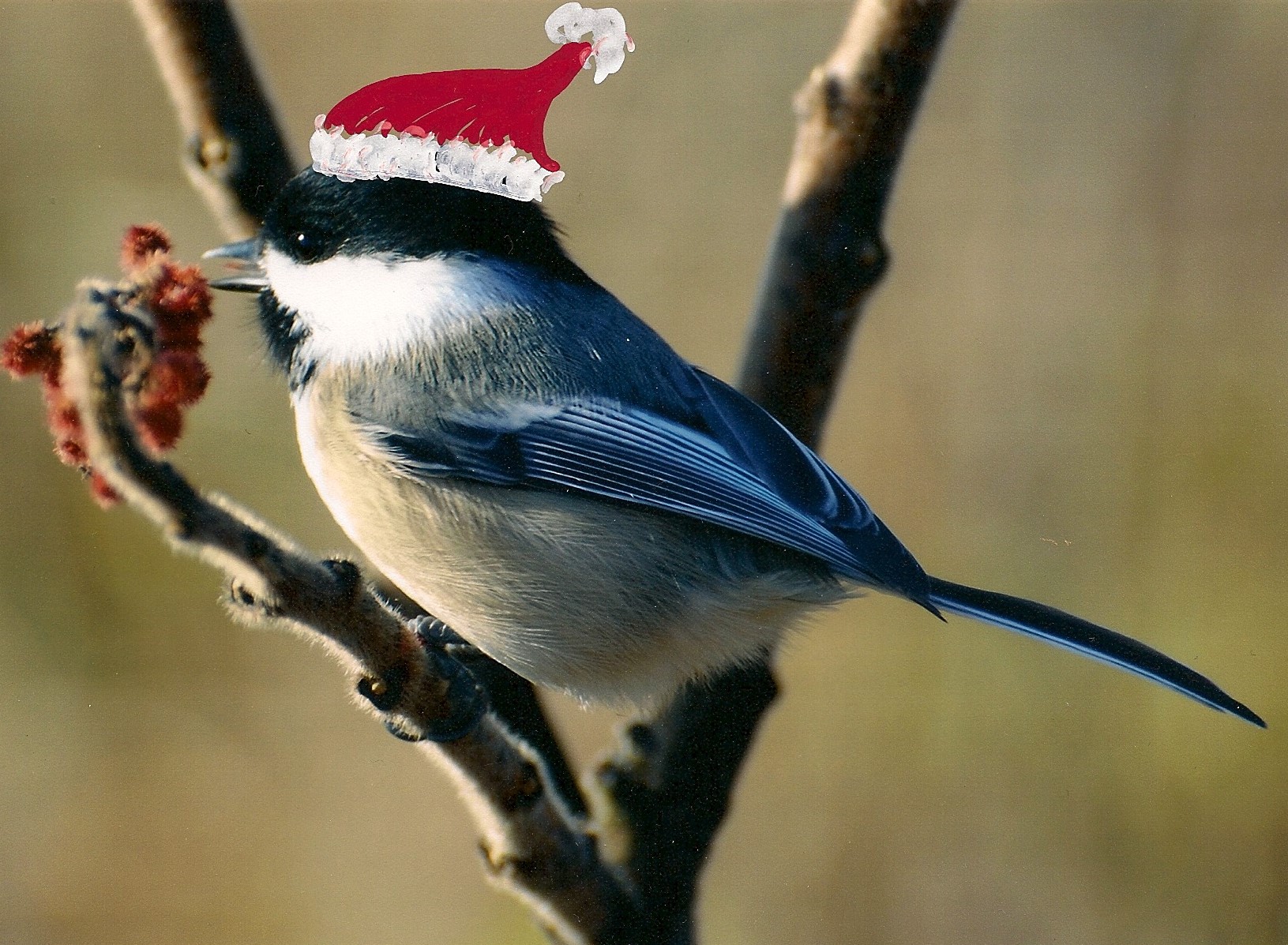 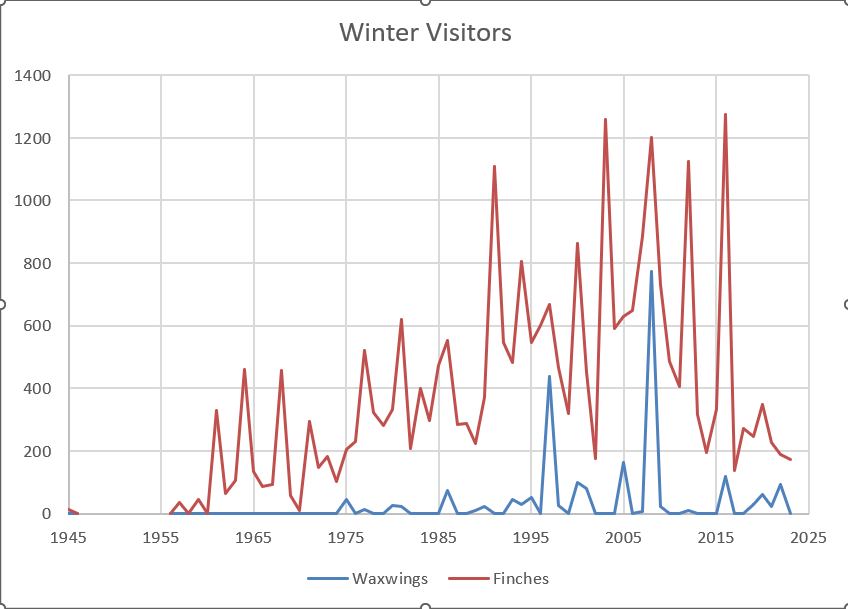 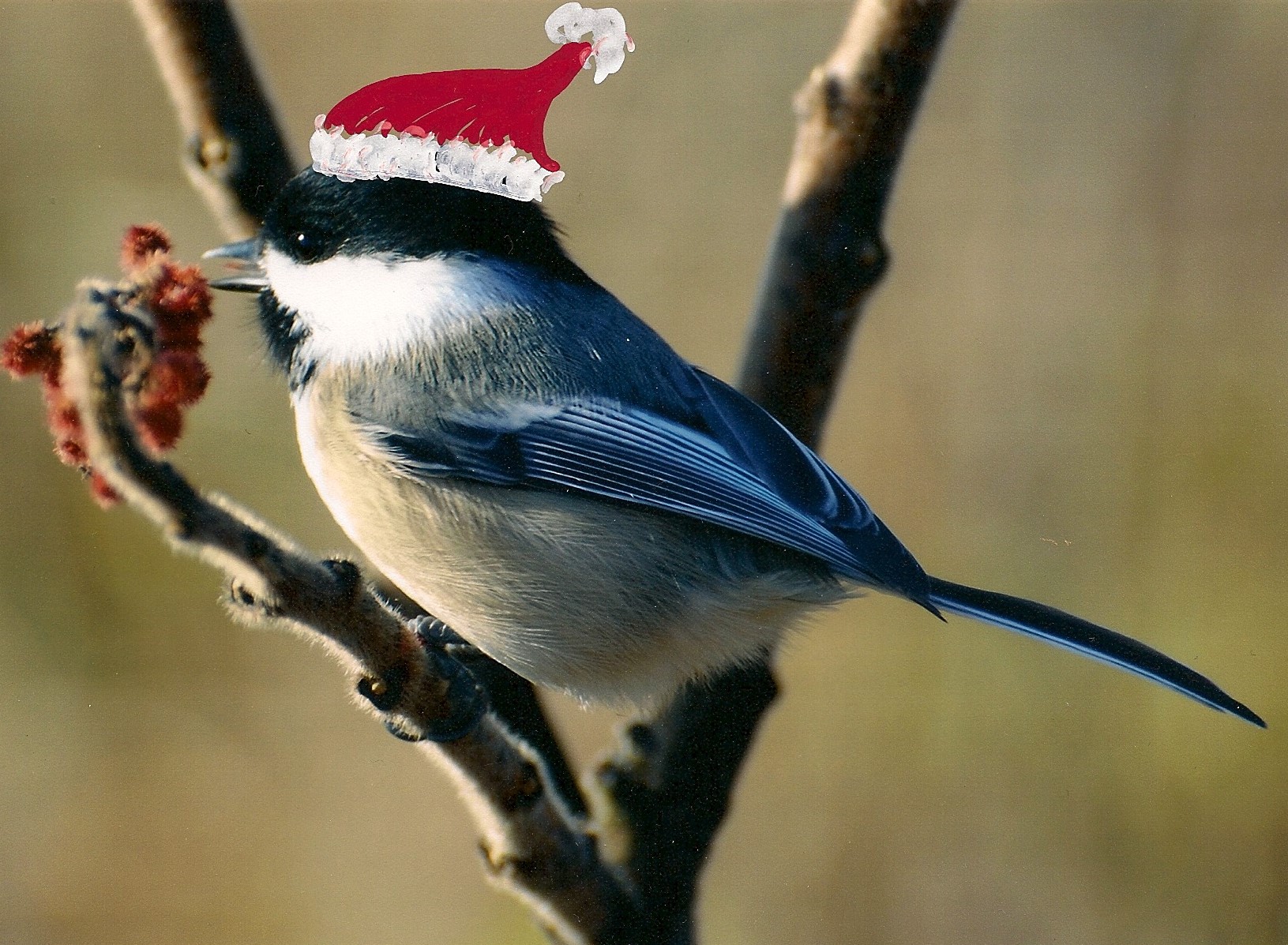 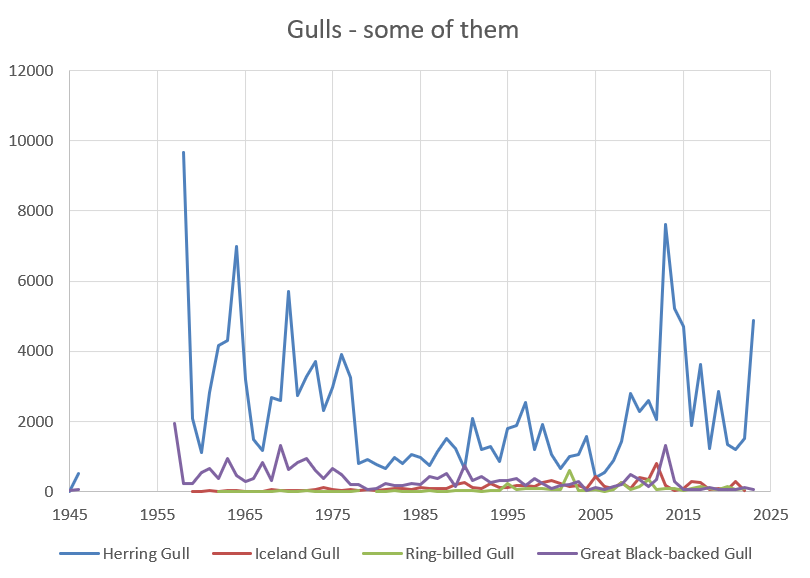 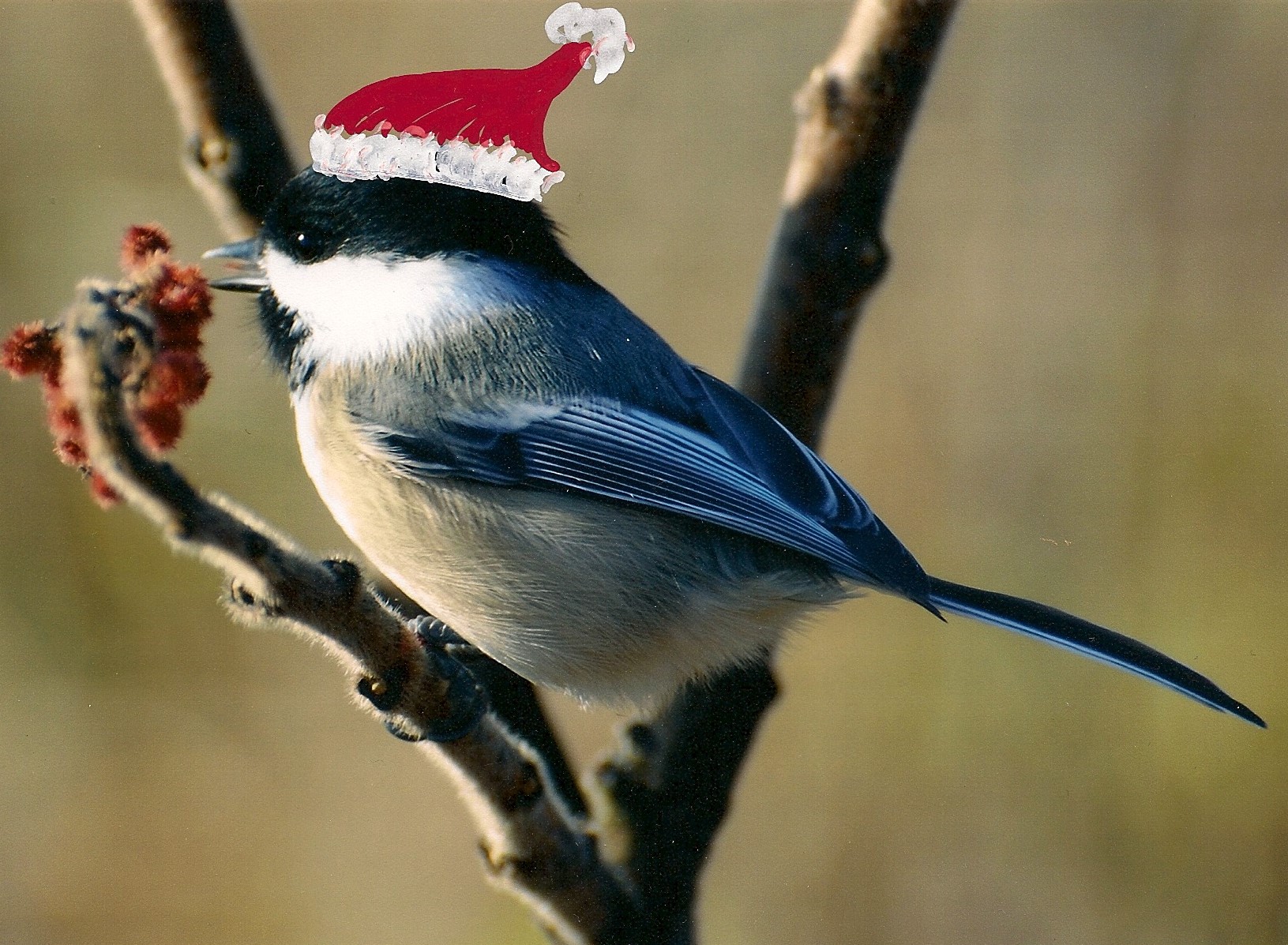 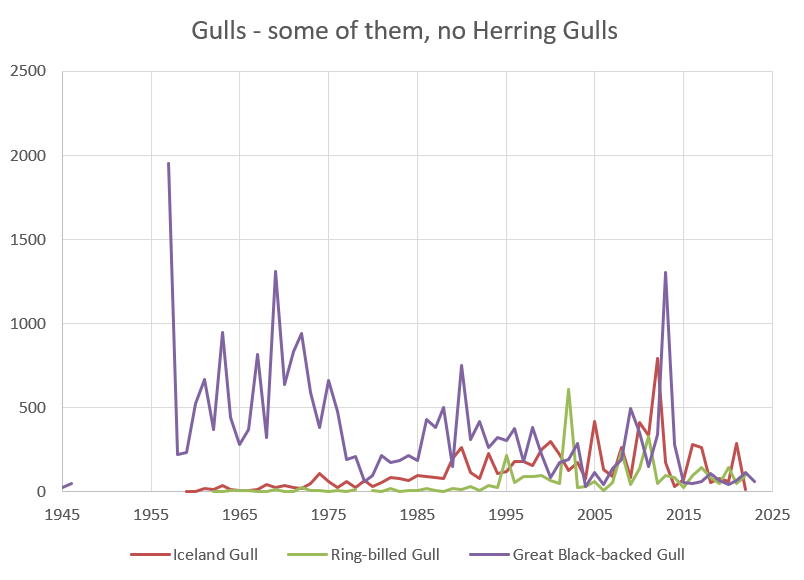 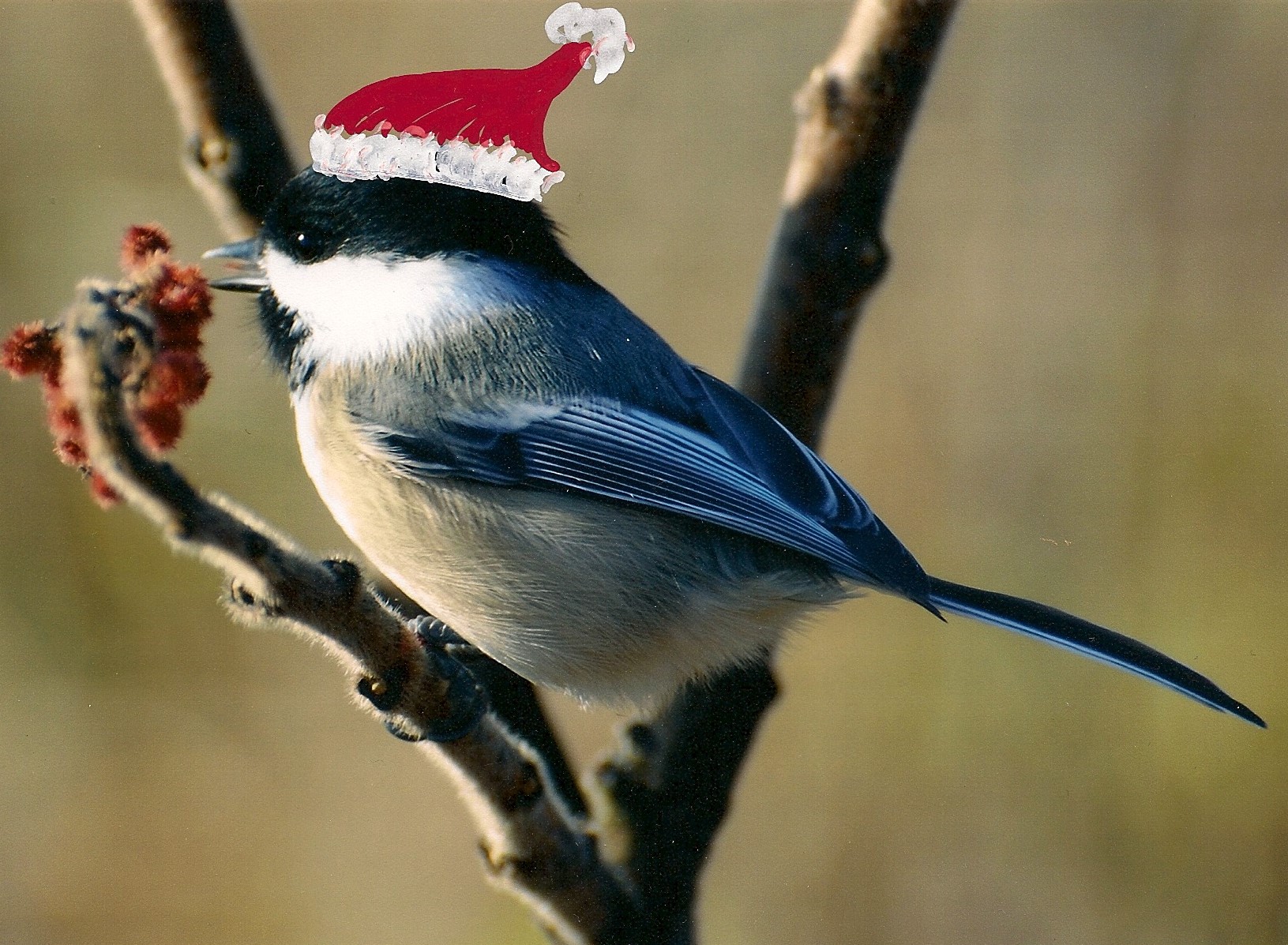 Mystery Species
“Com Blk-hd Gull”
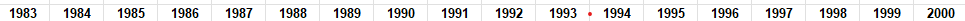 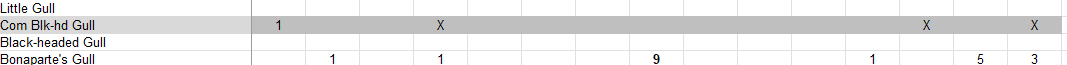 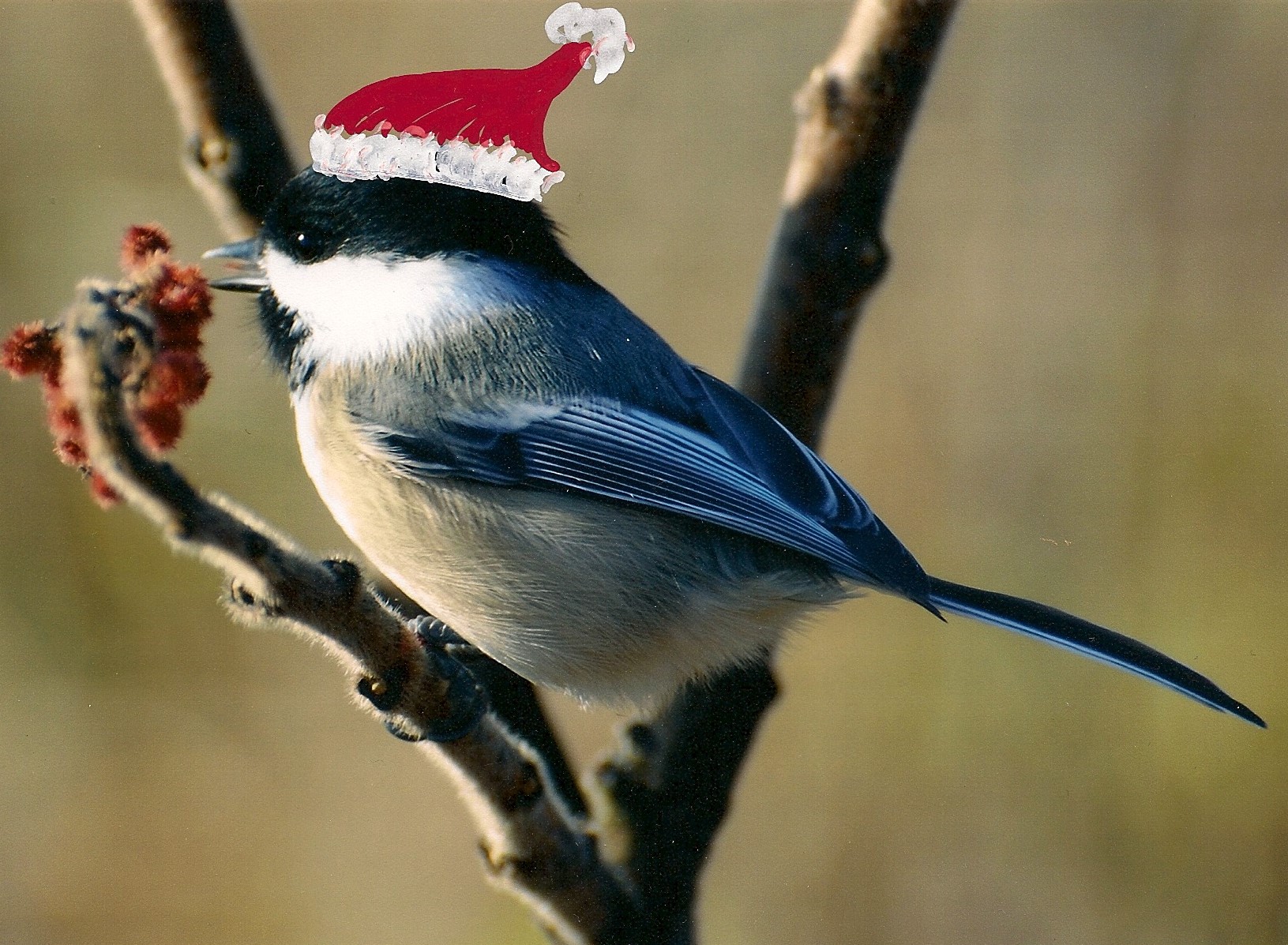 Data Acknowledgements
Audubon – runs the international database
Birds Canada – operates the CBC in Canada
Nature NB – publishes NB CBCs and provides access to all NB CBCs
Saint John Naturalists Club – hosts 70 years of CBC field data and encourages participation
2000+ volunteer observers acquired the data
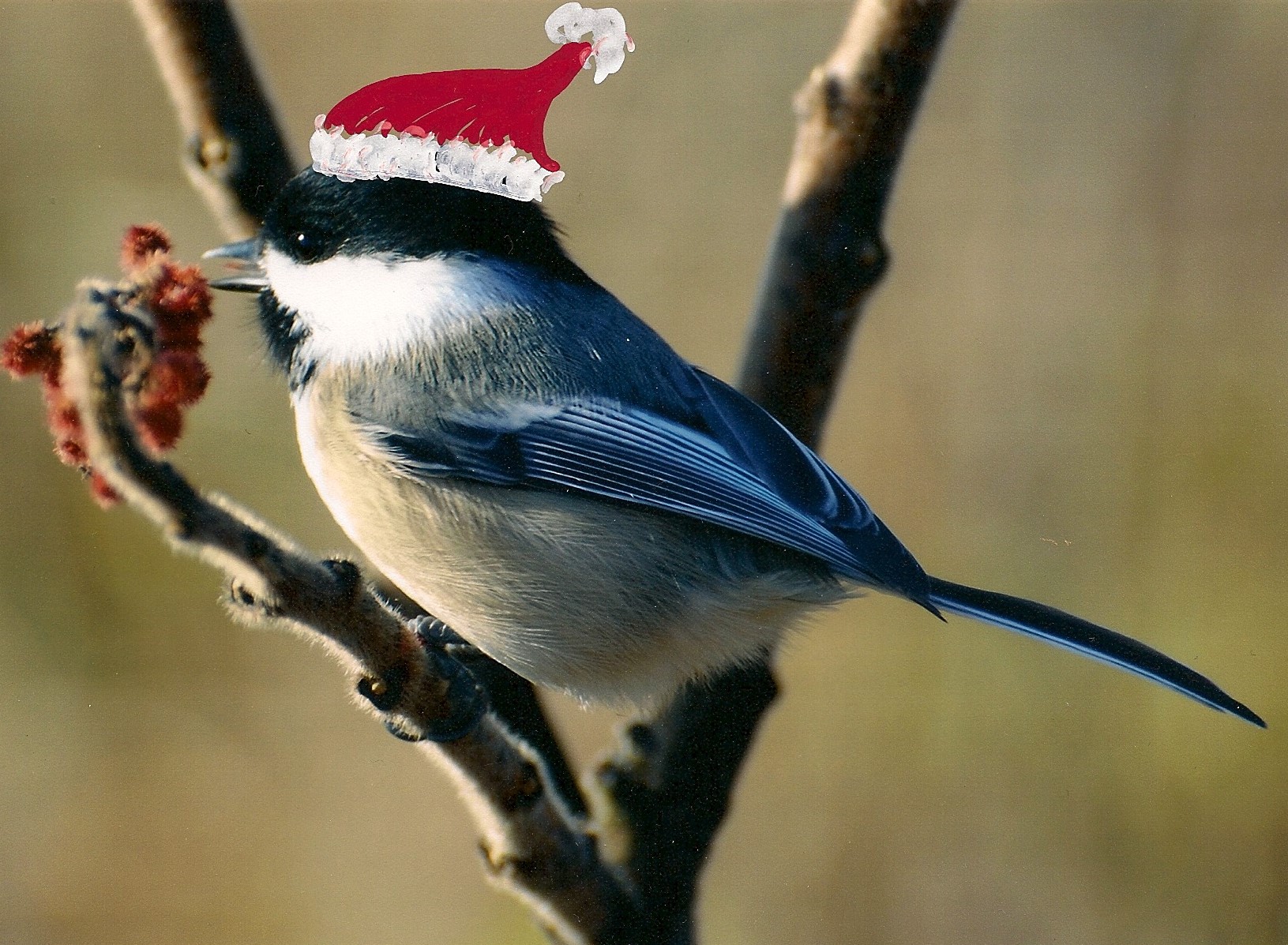 The 2024 Saint John Christmas Bird Count 
will be held on 
Saturday December 28 

See you there!
Prepared by
Donald MacPhail
December 1, 2024